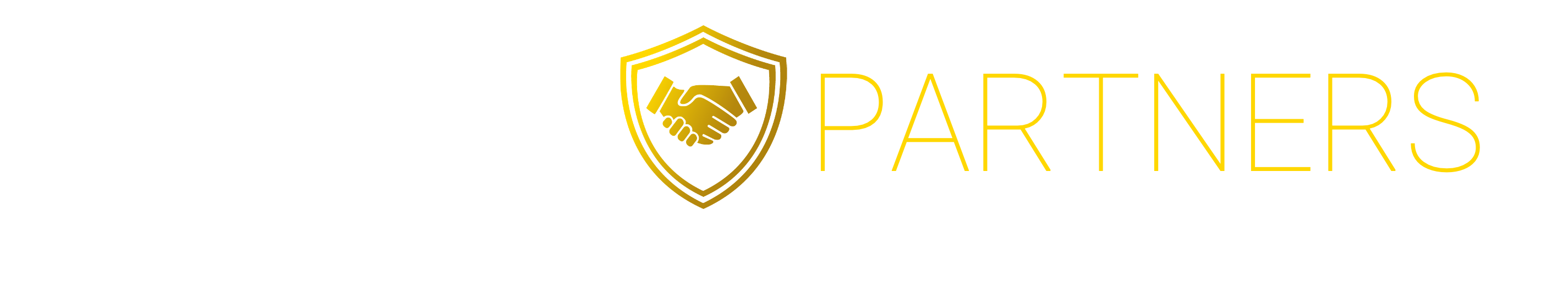 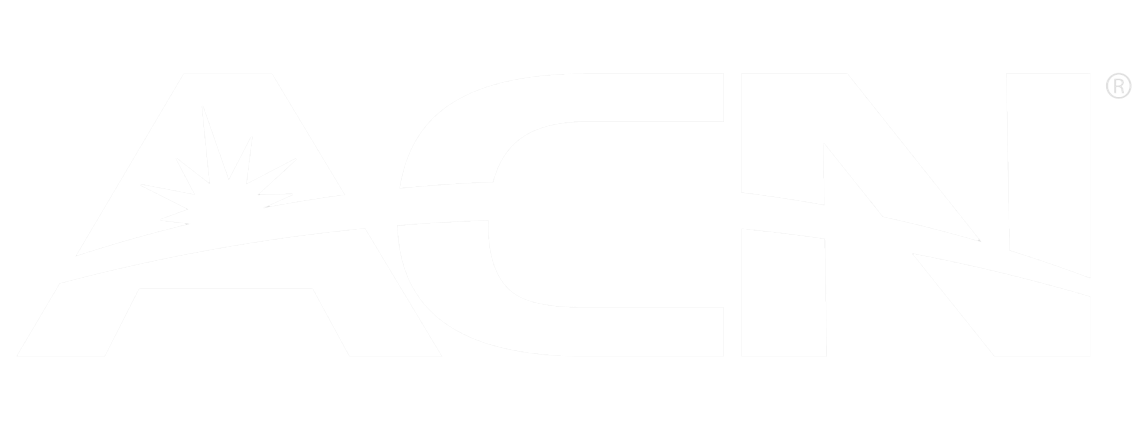 Entrenamiento de Arranque Rápido
4 CLAVES QUE TIENEN SENTIDO
Negocio Simple
Servicios 1a Necesidad
Ingreso Residual
Tiempo Correcto
LegacyPartners.biz
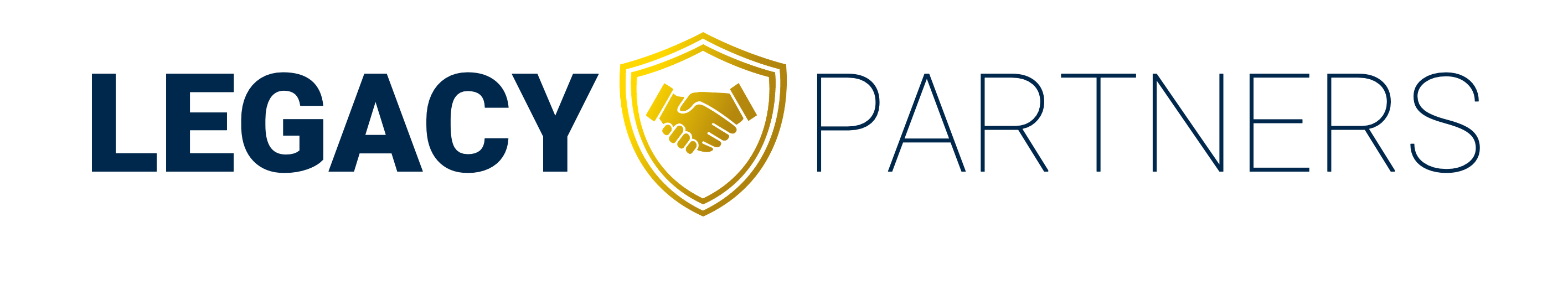 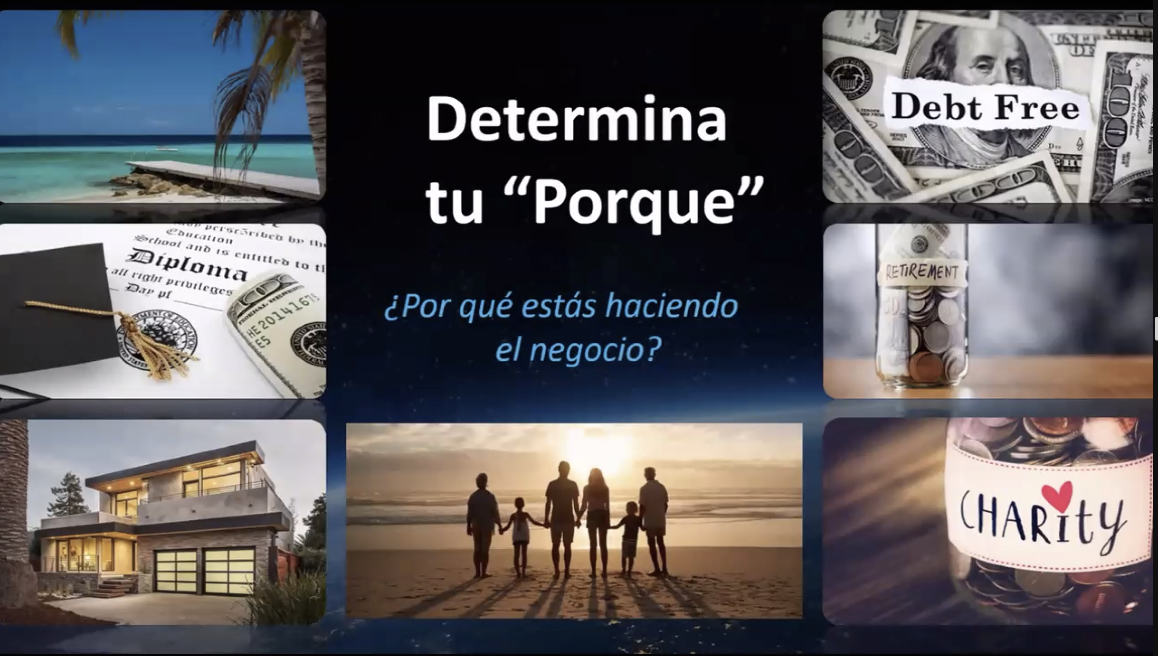 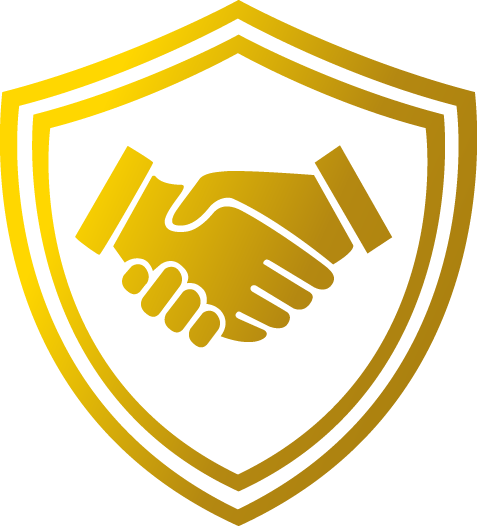 PRIMERO LO PRIMERO
Activa Tu Deposito Directo
Personaliza Tu Pagina Web
Obtén Tu Acreditación
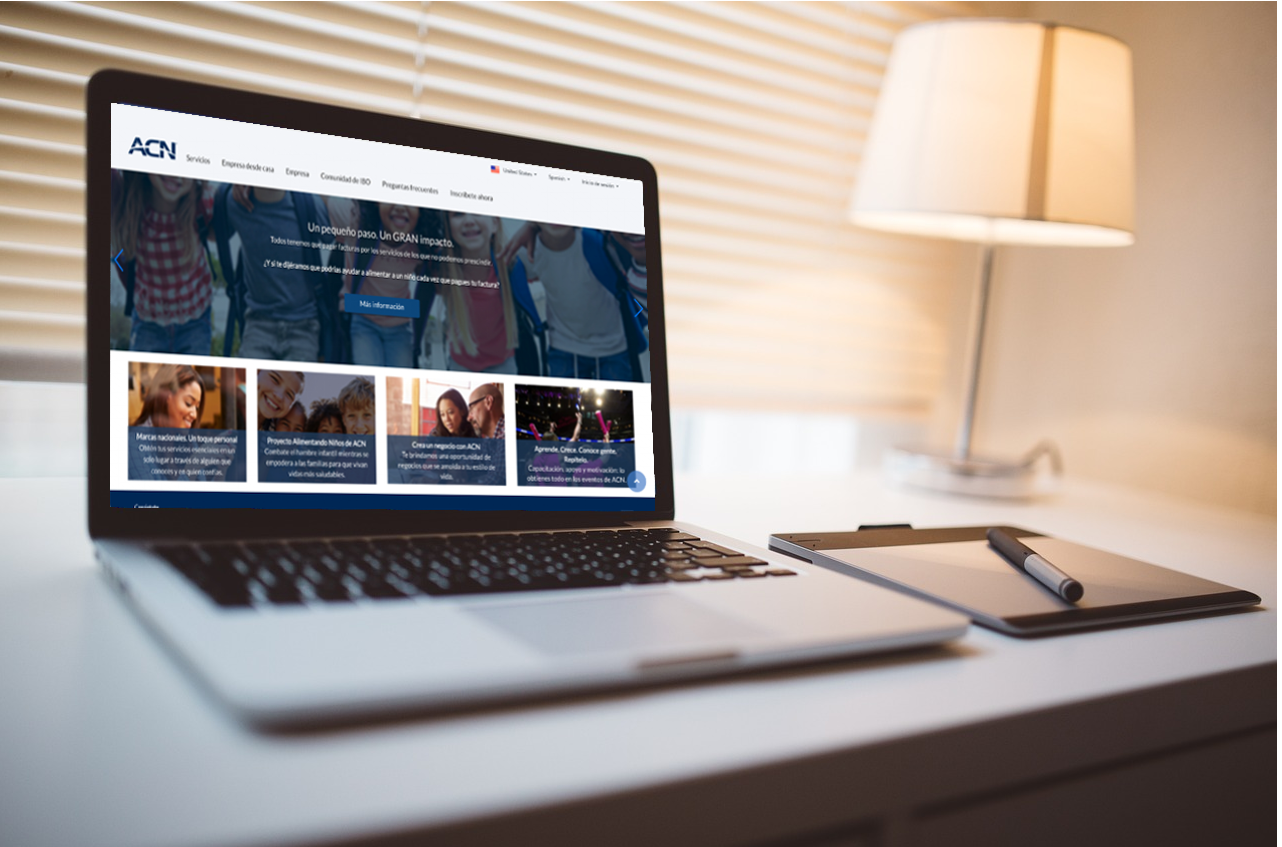 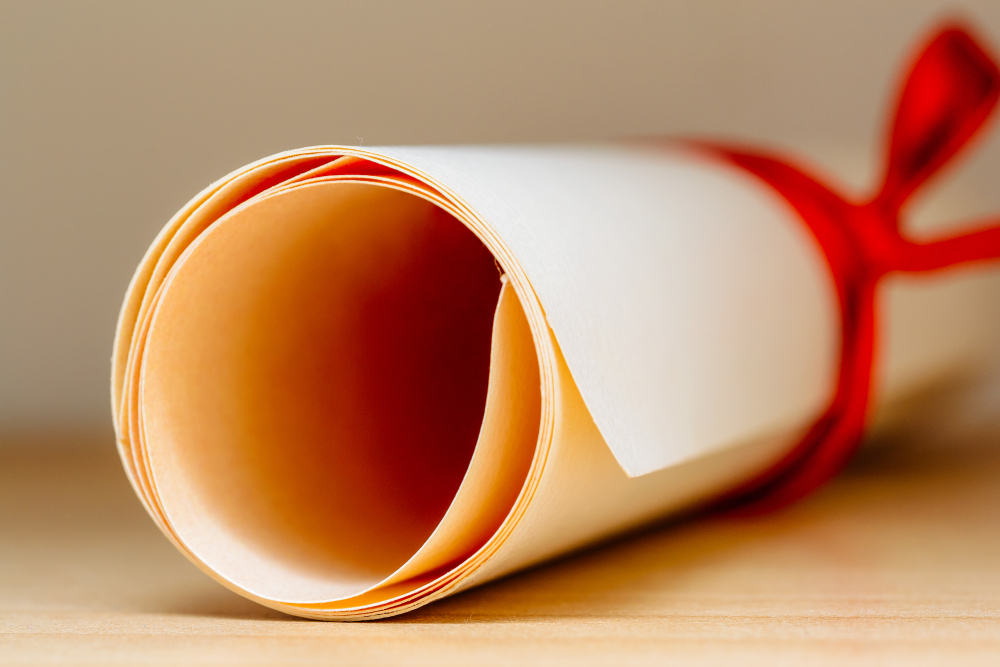 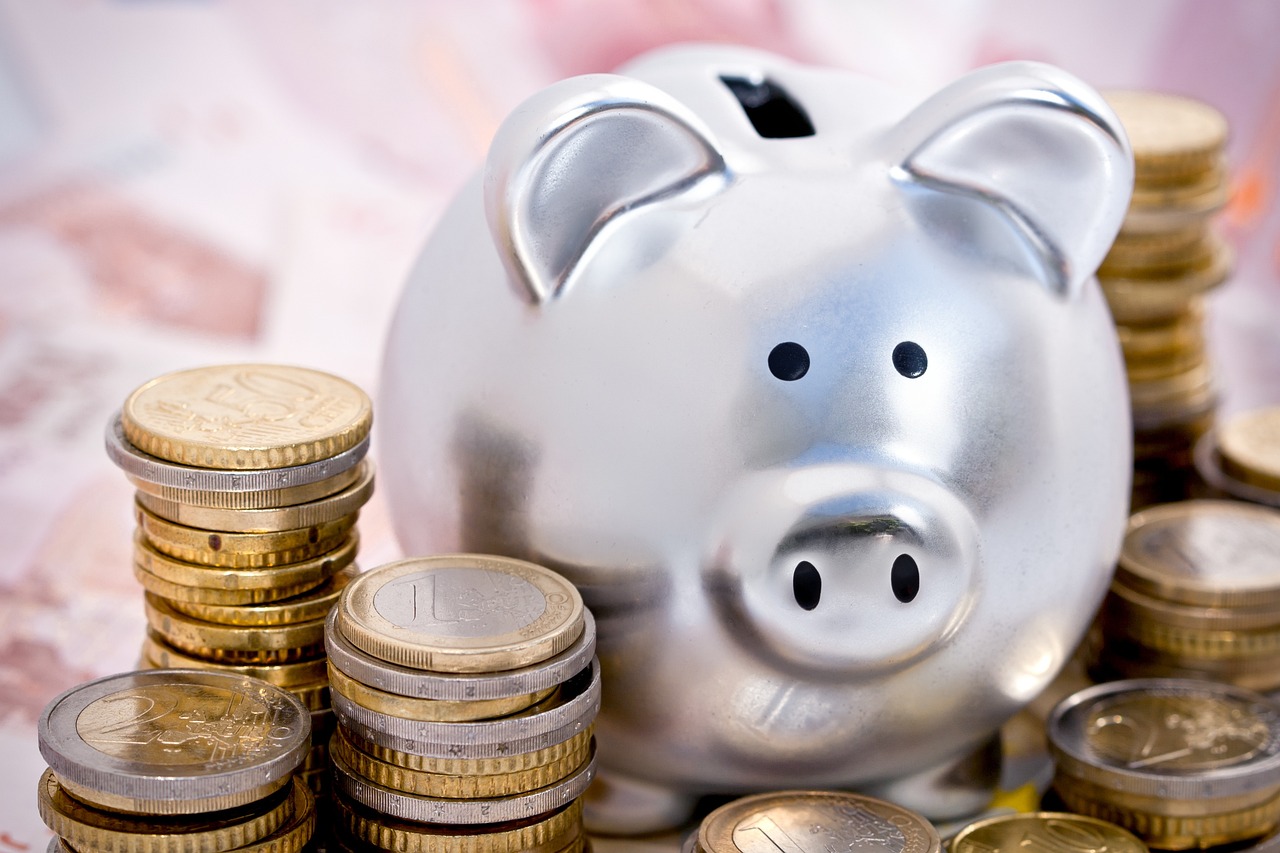 LegacyPartners.biz
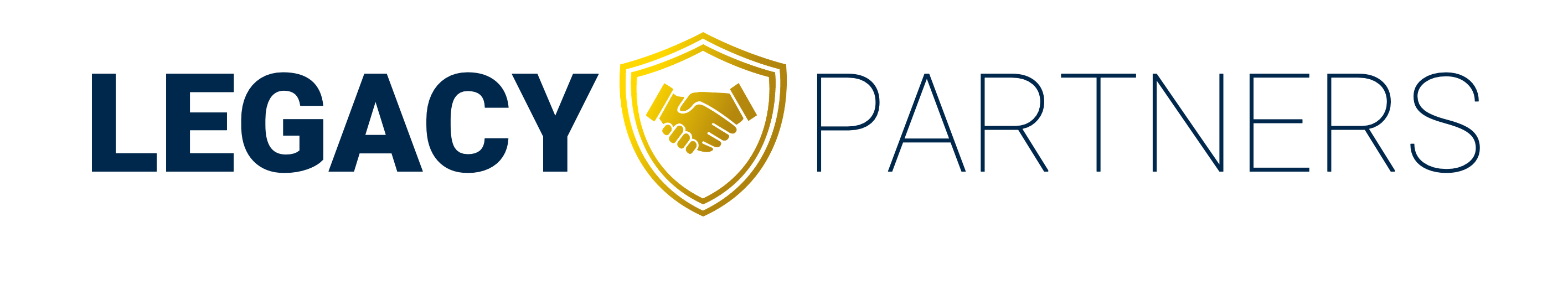 1
SIGUE EL SISTEMA
Alcanza le posición de CQ
1
Tus Pimeras 48 Horas
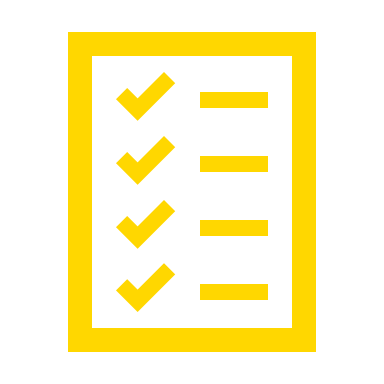 Haz tu lista
2
Tus Pimeras 30 Dias
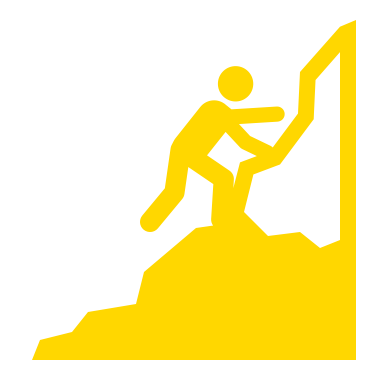 Muestra el plan
3
LegacyPartners.biz
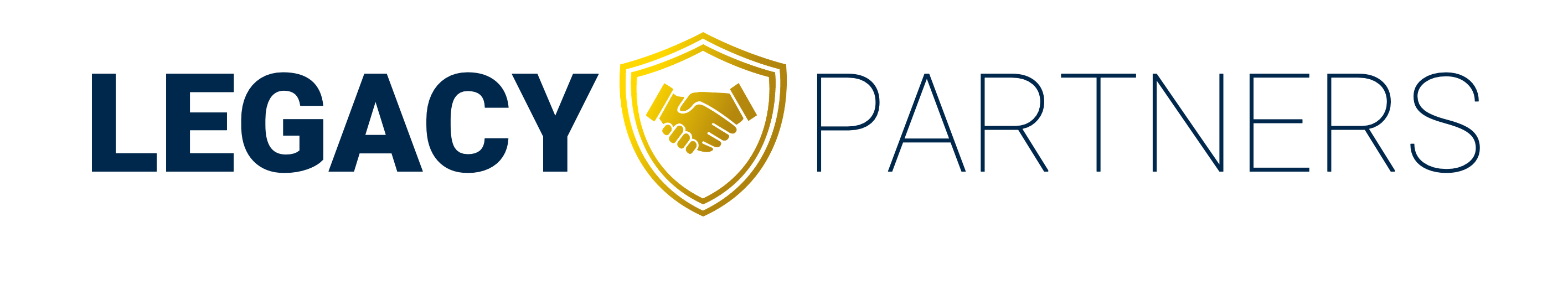 1
SE PAGADO EN SERVICIOS ESENCIALES
Socios de Confianza
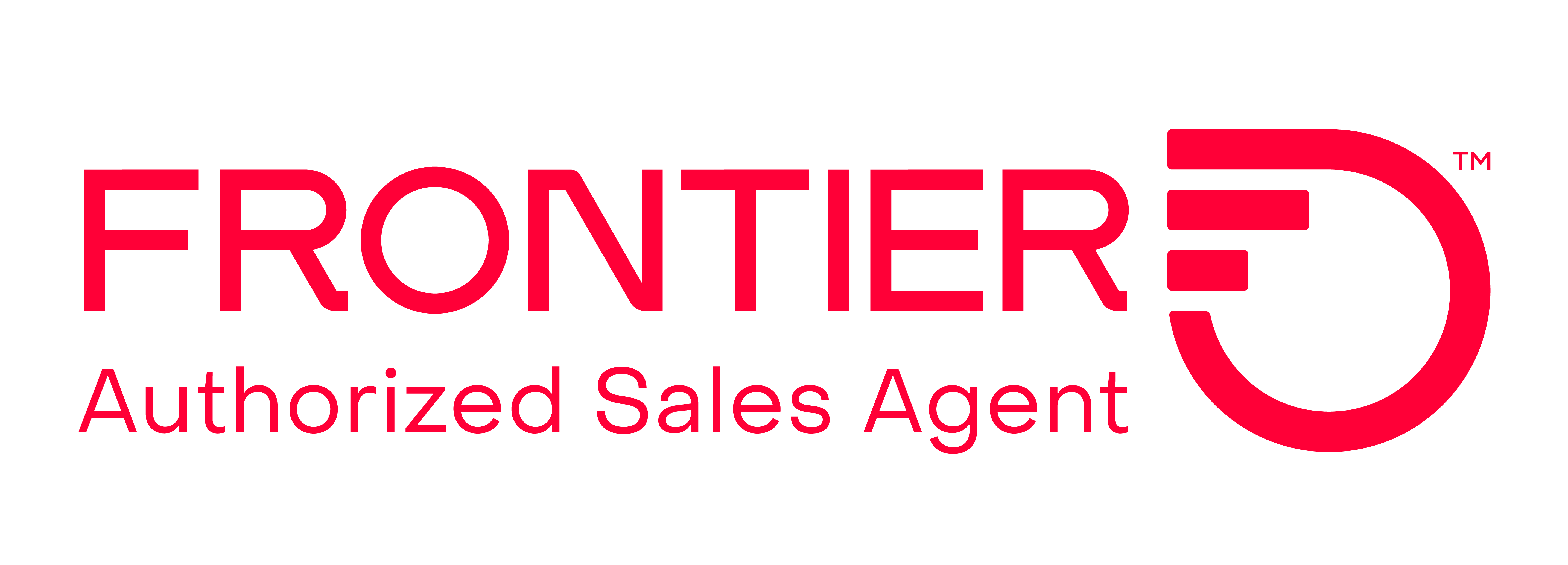 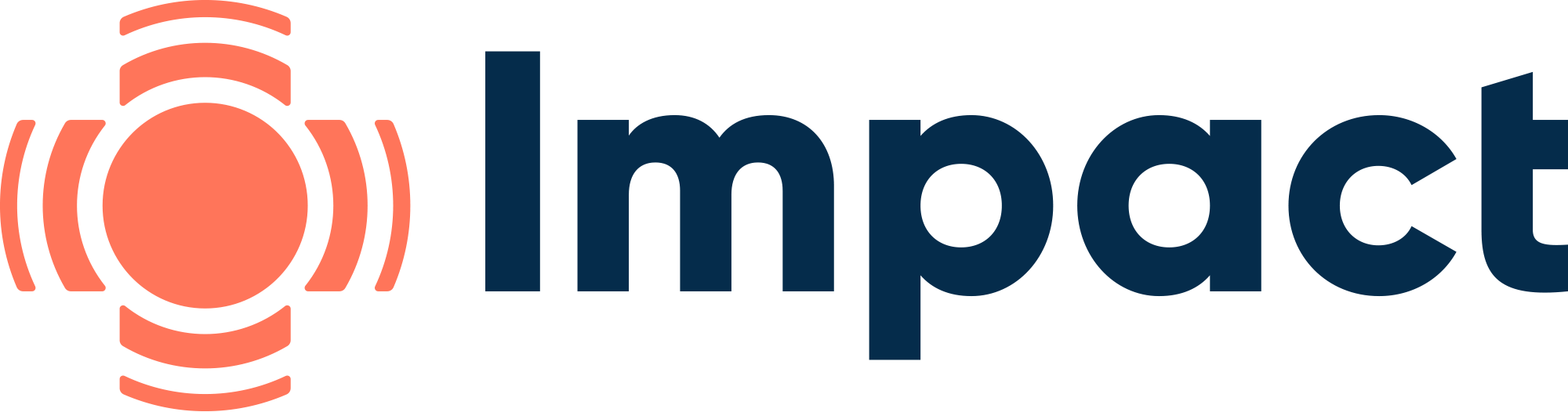 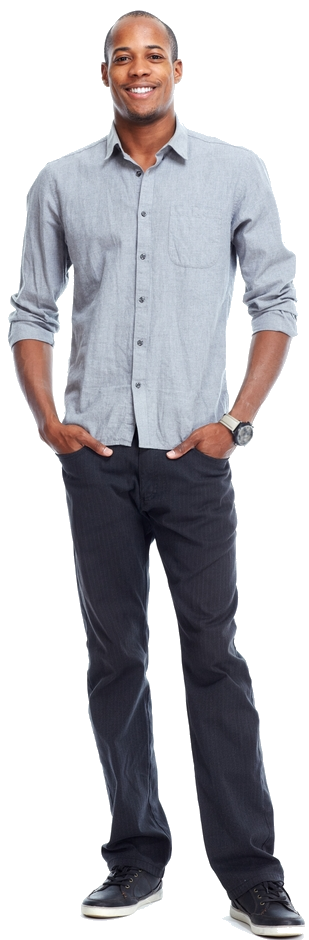 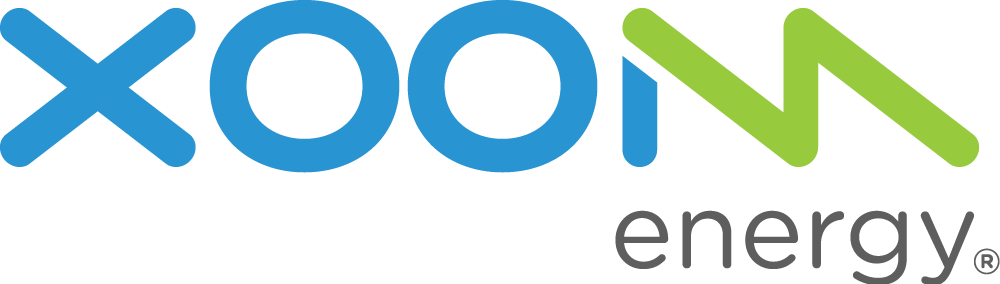 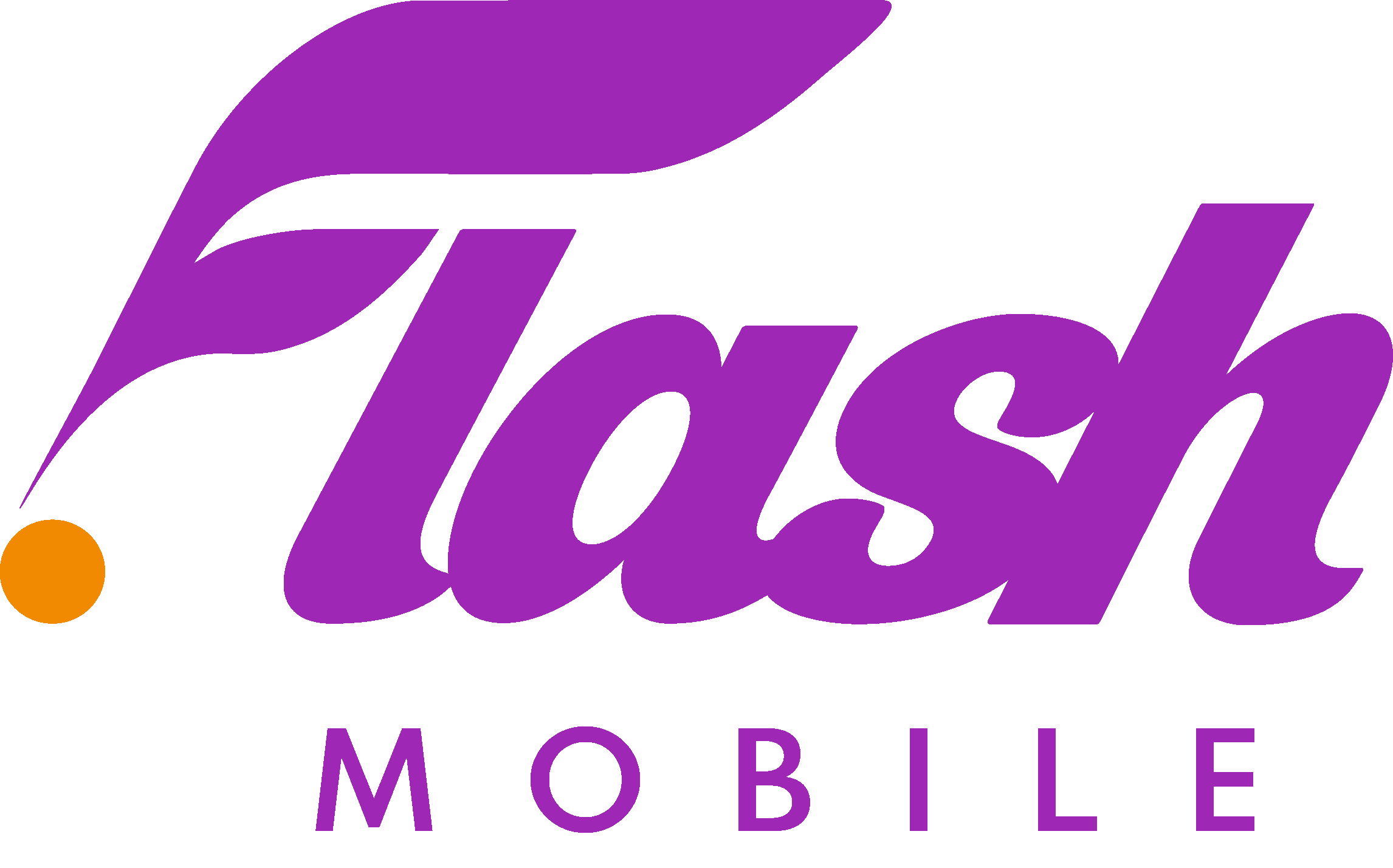 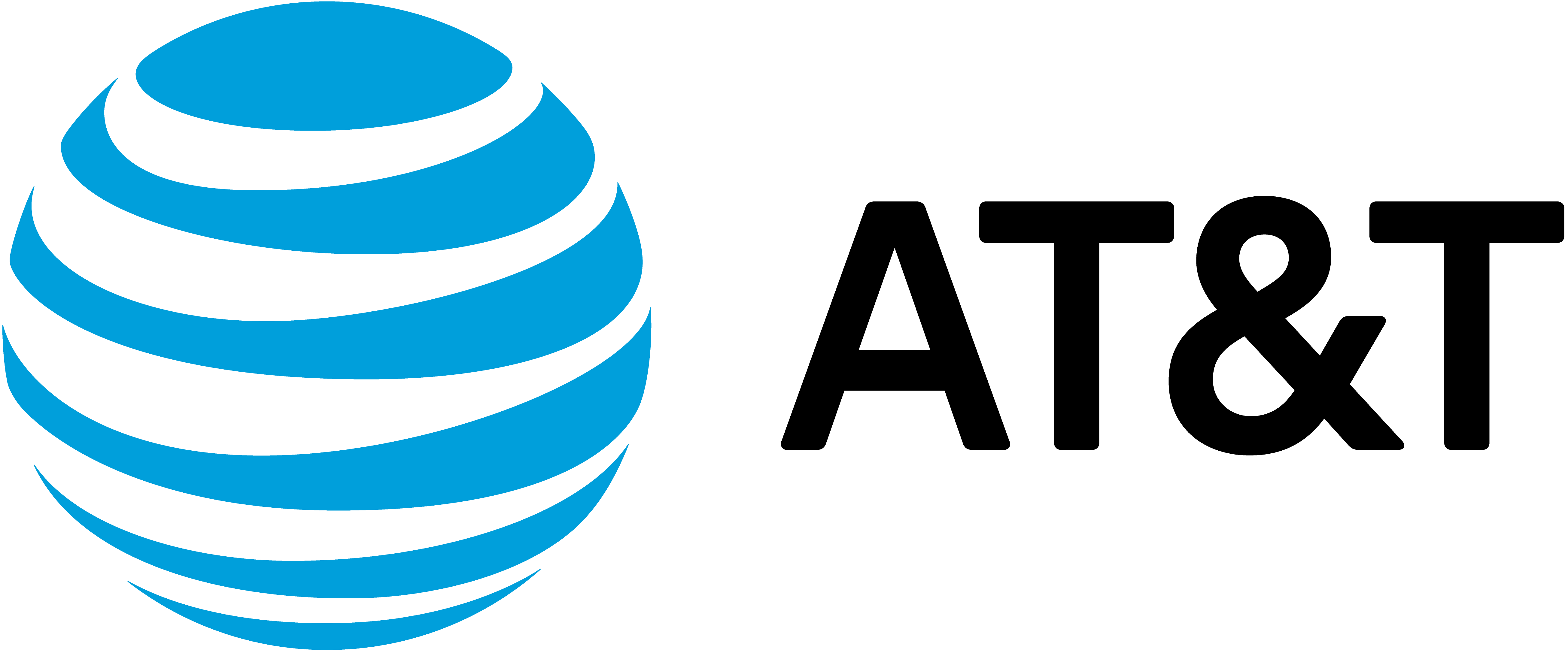 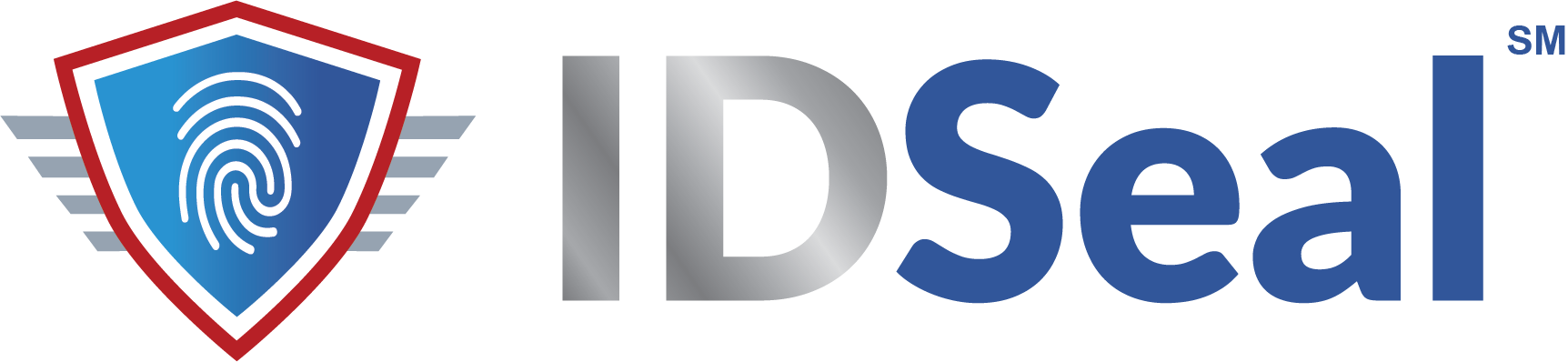 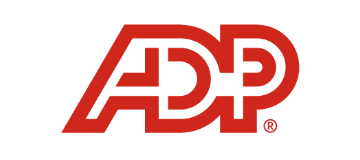 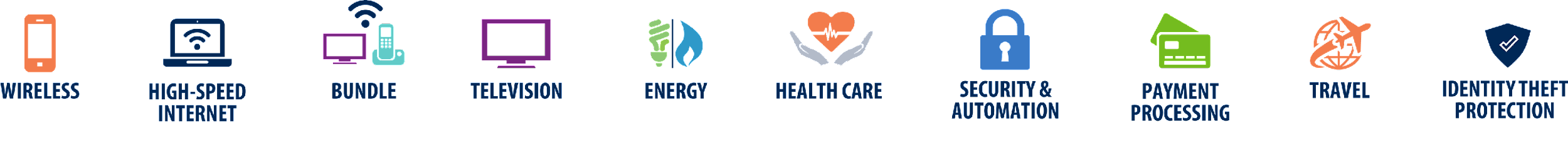 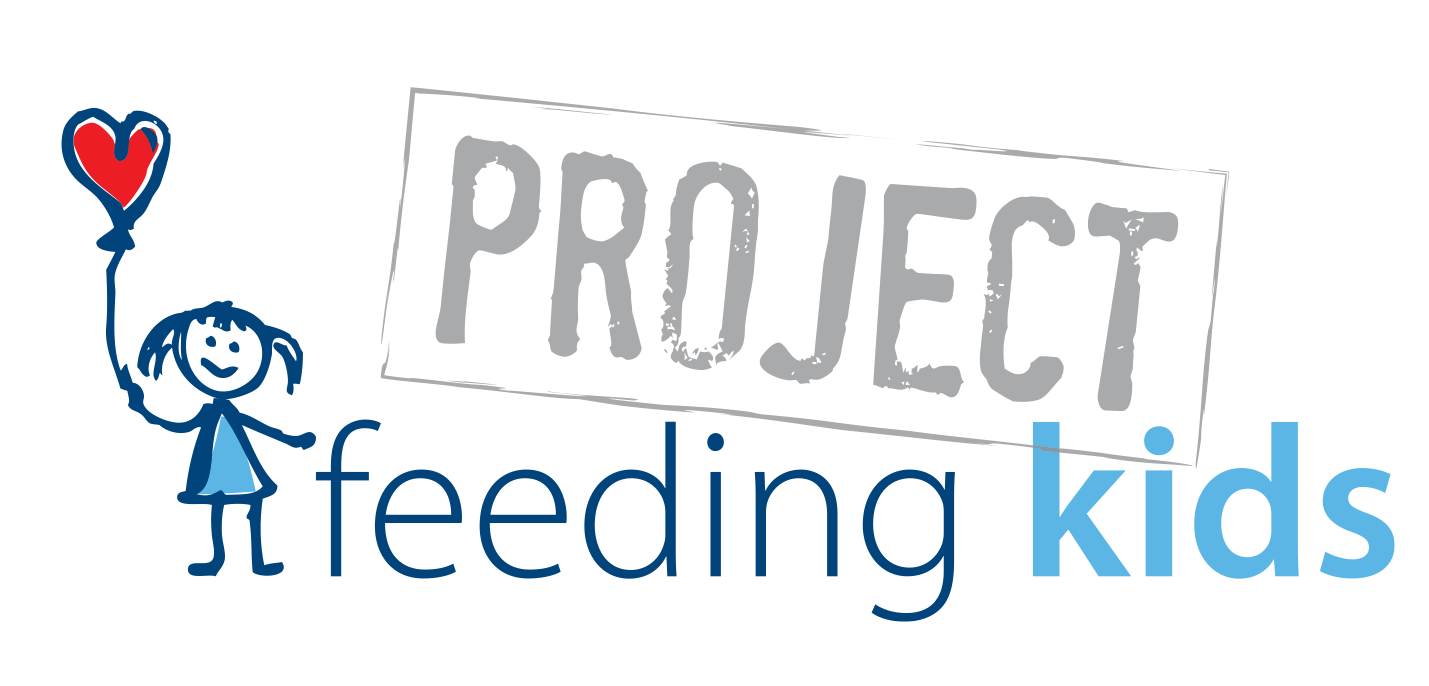 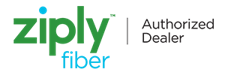 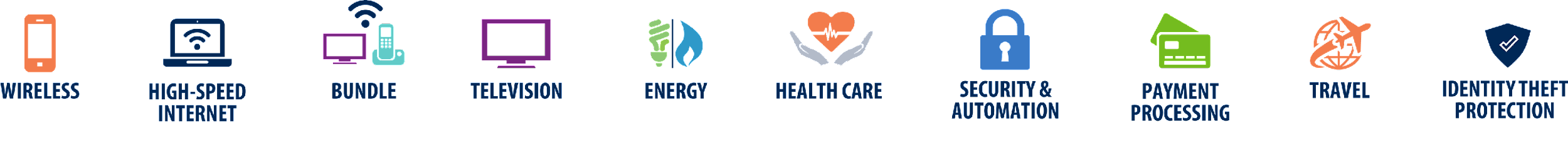 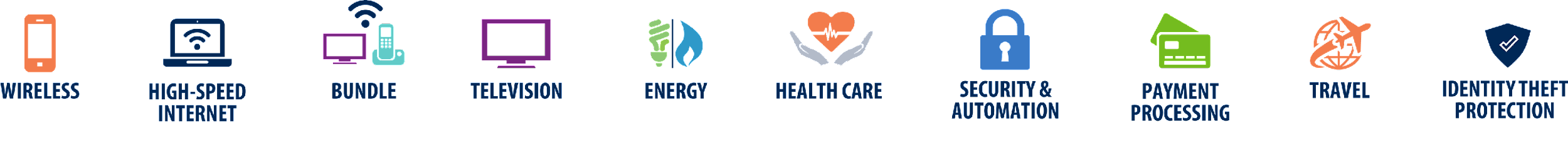 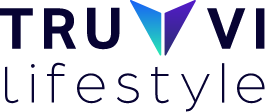 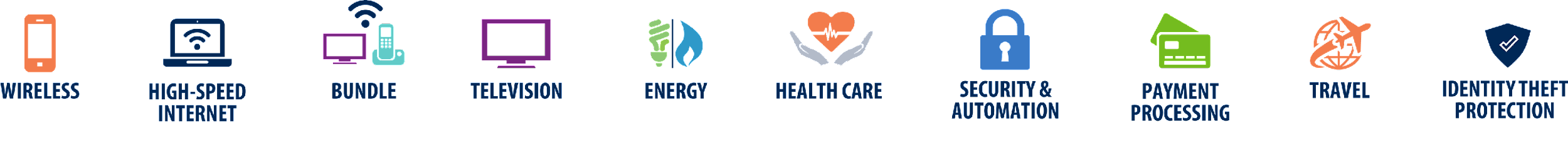 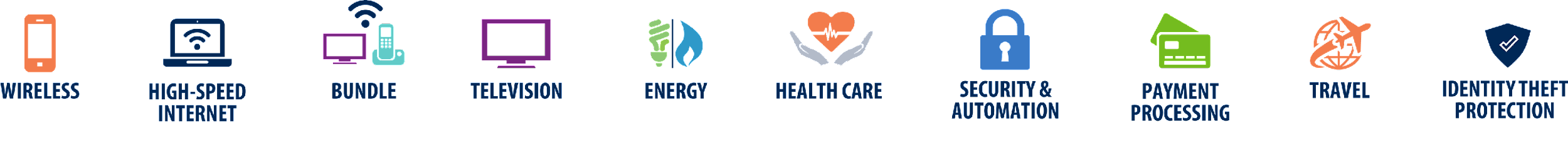 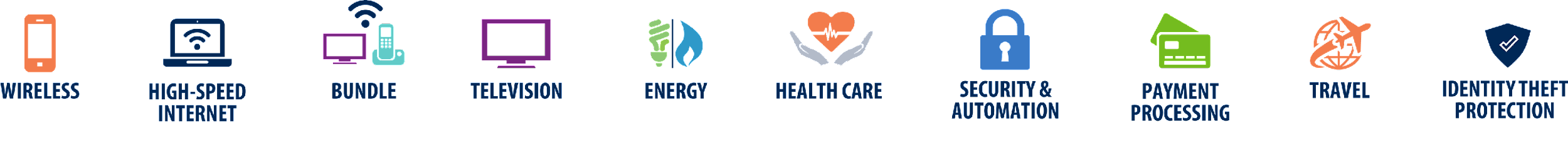 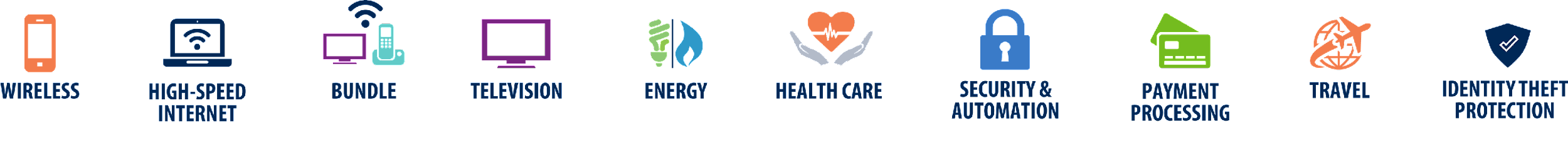 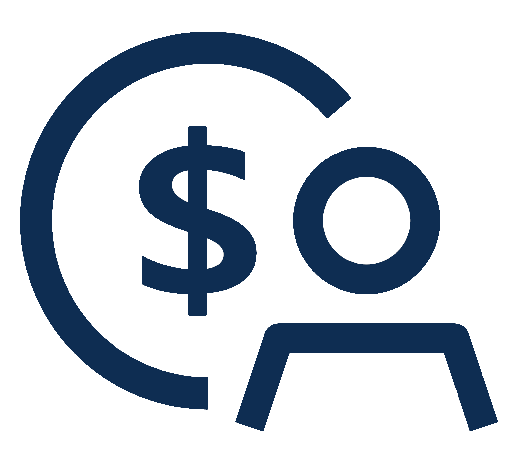 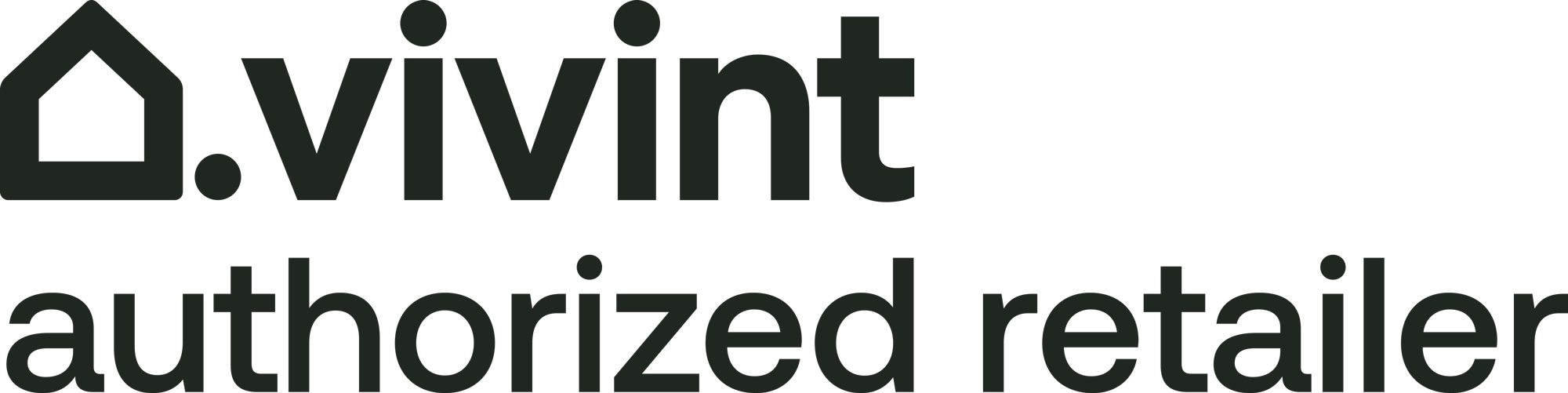 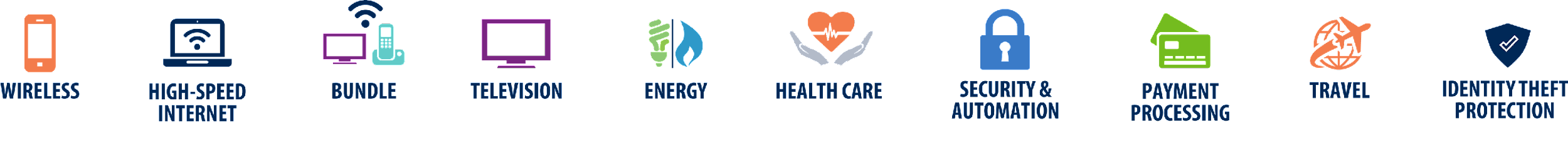 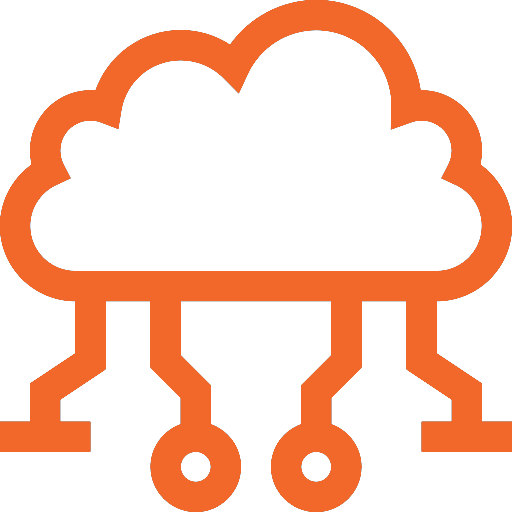 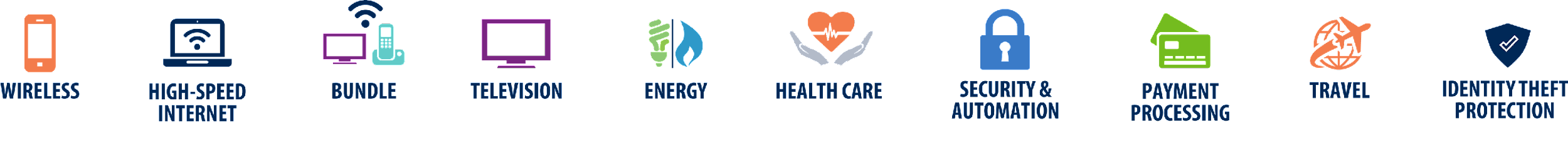 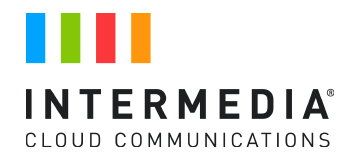 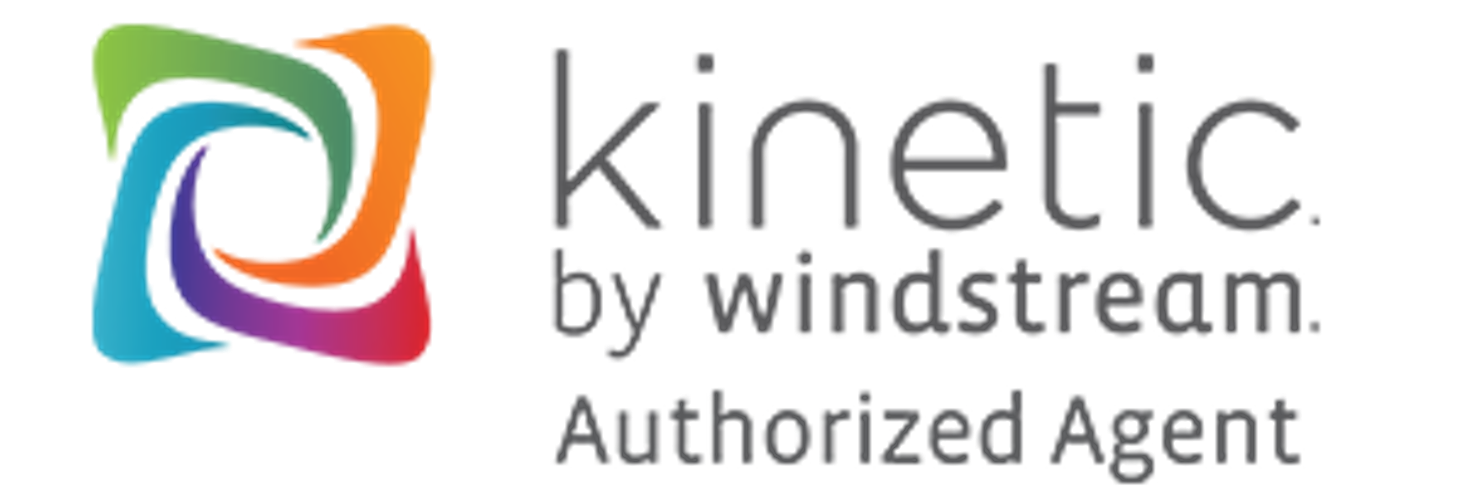 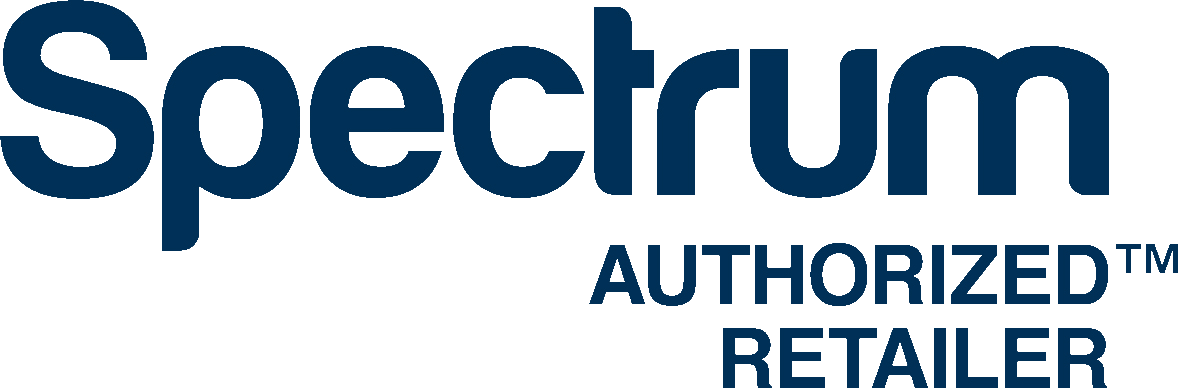 ALARMAS & SEGURIDAD
INTERNETWIFI
TELEVISION
NOMINASDE PAGOS
SOLUCIONES COMUNICACION
DEGURO
DE SALUD
VIAJES
TELEFONIAMOBILE
ENERGIA
PROCESADORDE PAGOS
PROTECCIONDE IDENTIDAD
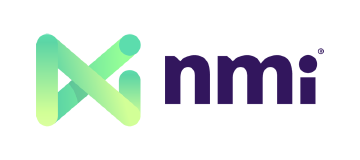 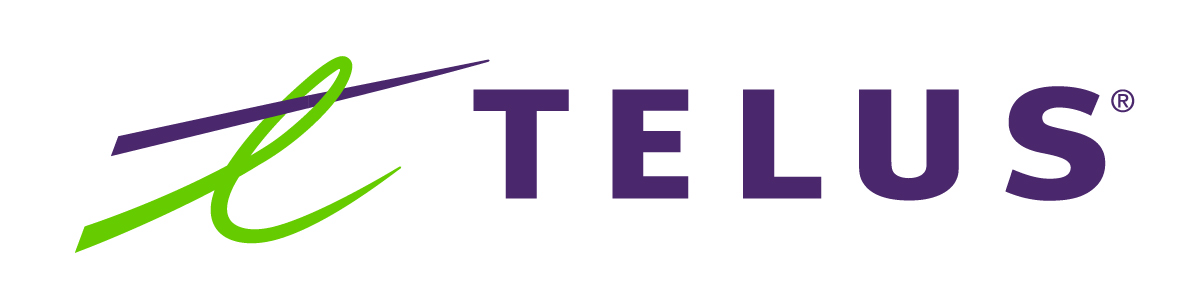 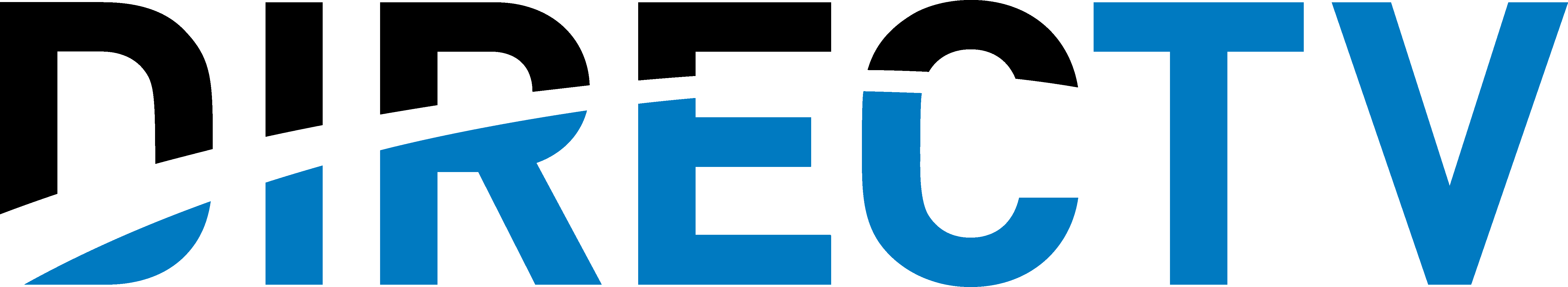 LegacyPartners.biz
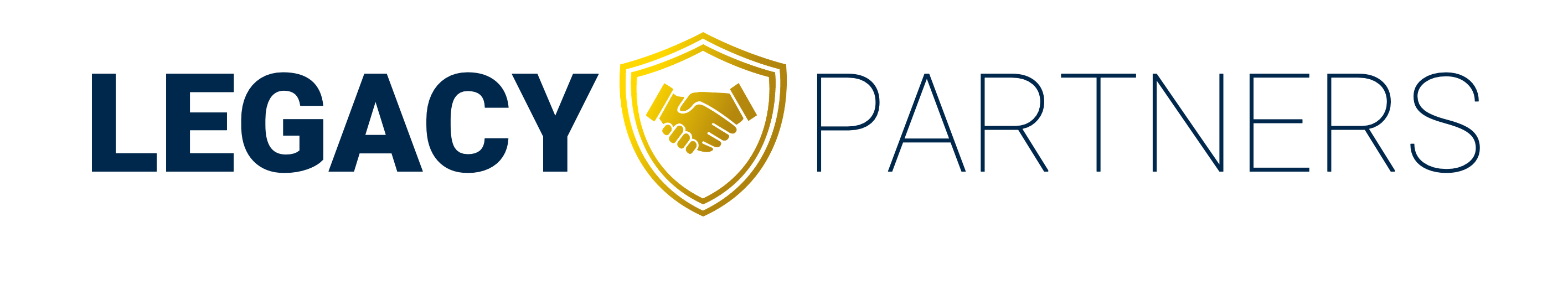 1
PLAN DE ACCIÕN De 48 HORAS
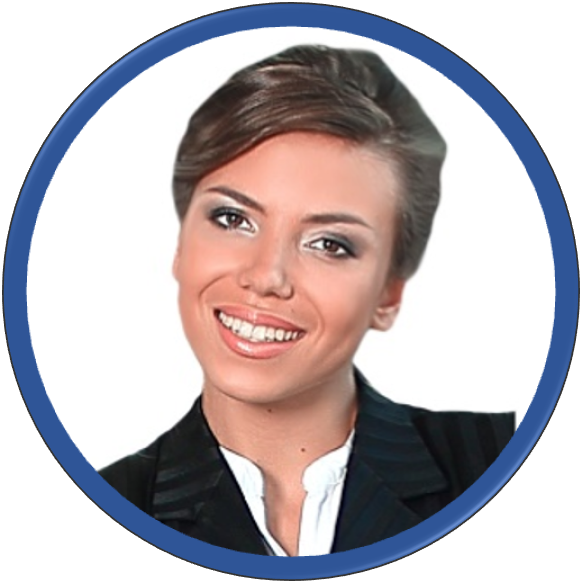 Gane un bono de cliente personal al inscribir 8 servicios con valor de 16 puntos
8 Servicios 16 Puntos
Total = $400
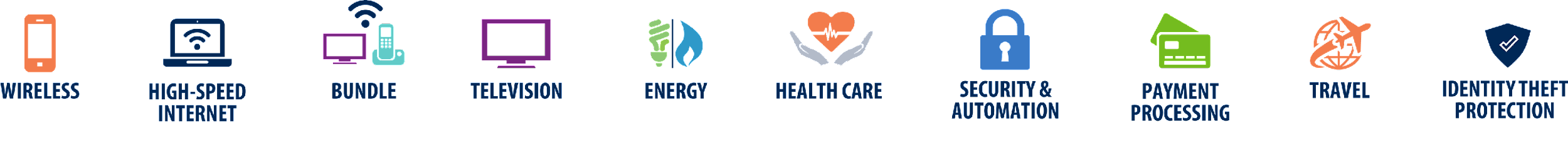 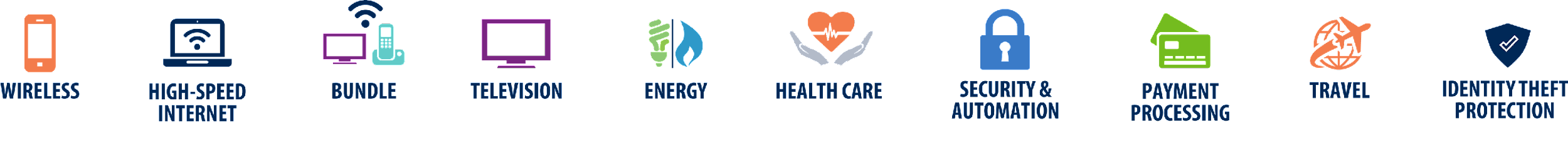 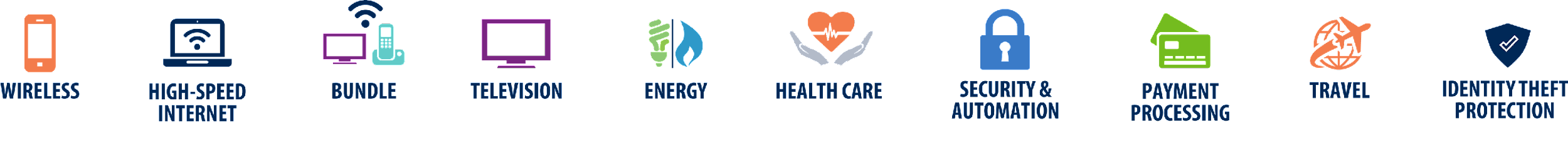 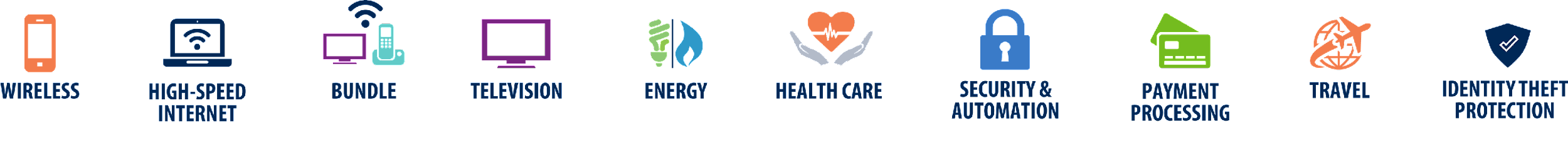 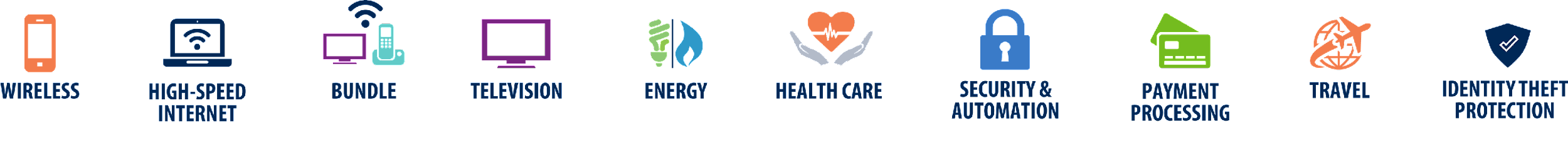 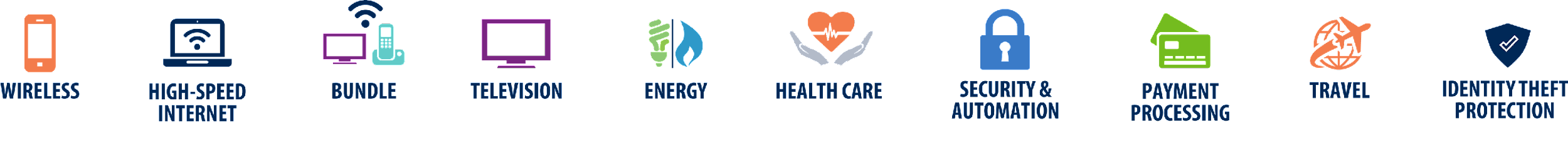 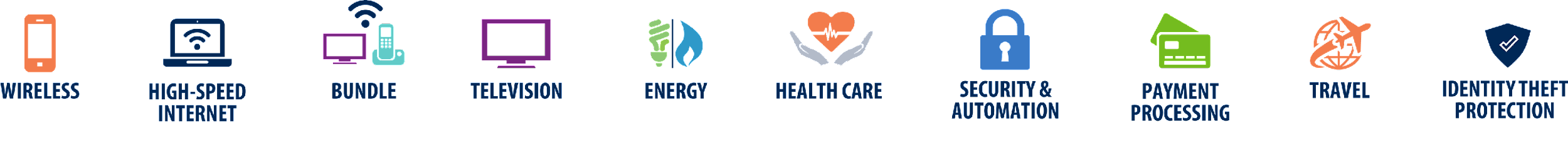 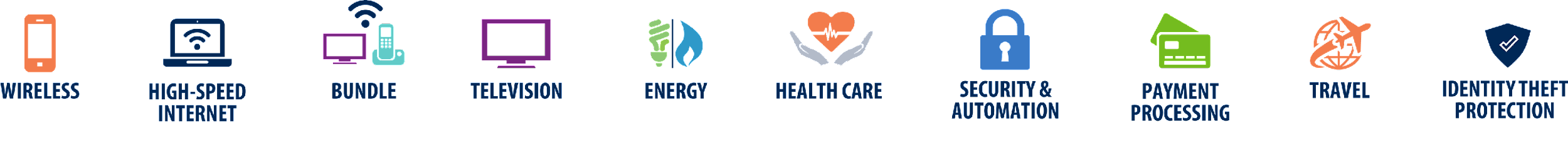 LegacyPartners.biz
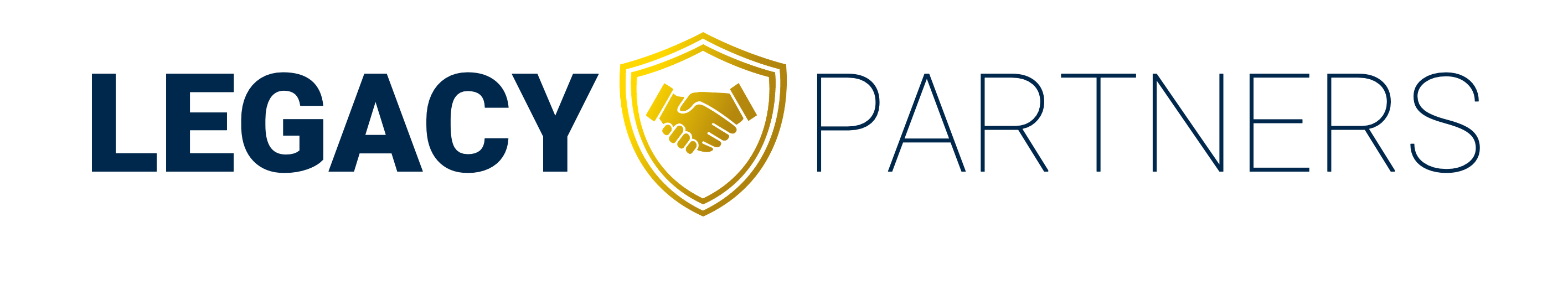 1
TUS PRIMERAS 48 HORAS
Adquisición de Clientes
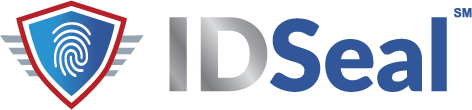 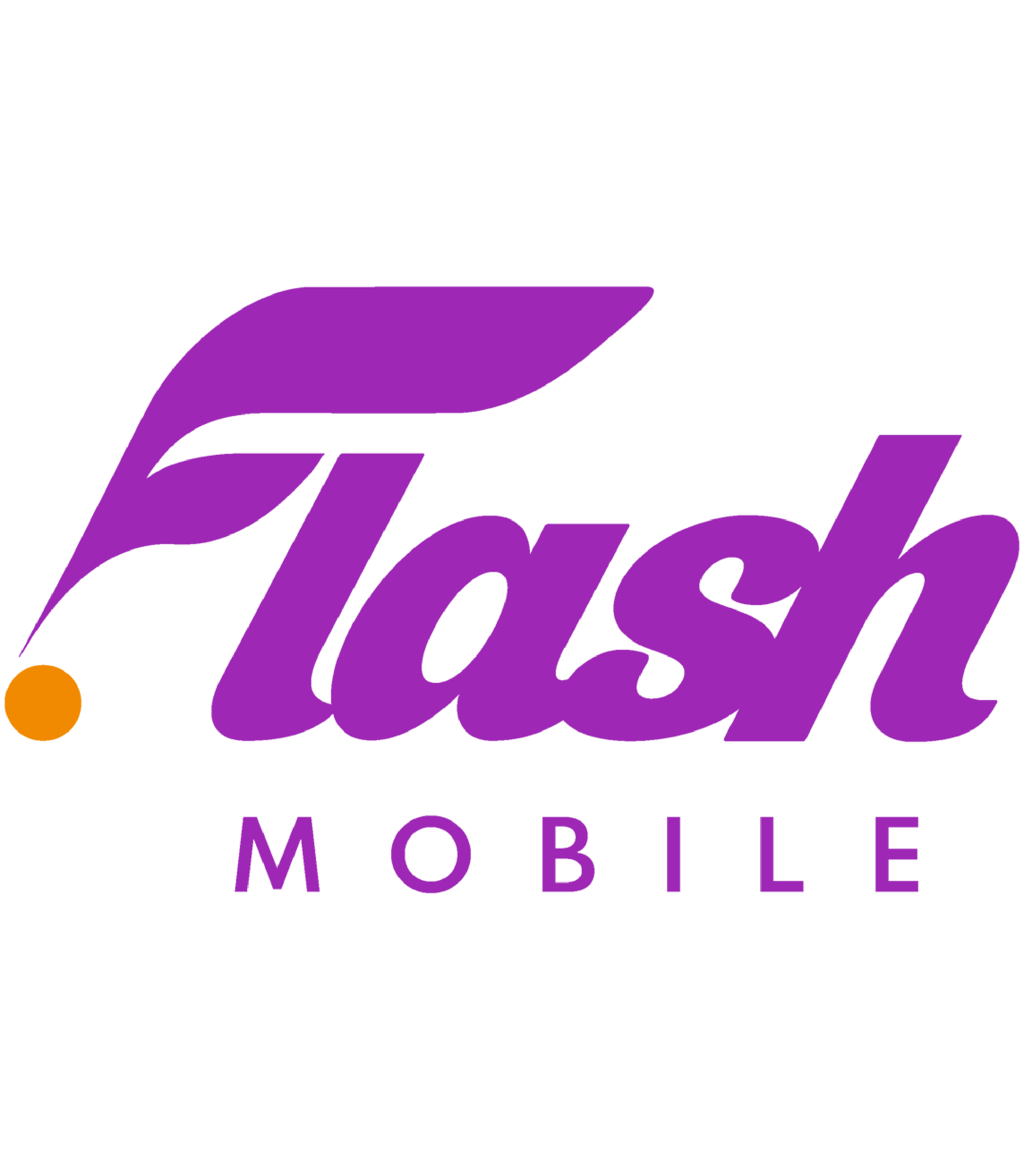 "¿Me puedes hacer un favor pequeño?”
1
Comparte tu por qué
2
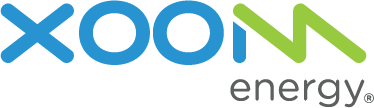 "¡Sé mi cliente!
3
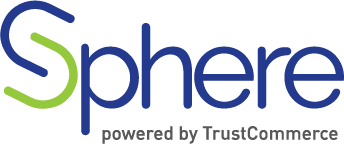 Regístralos en tu sitio web en "servicios"
4
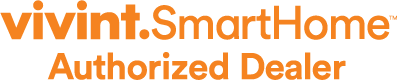 LegacyPartners.biz
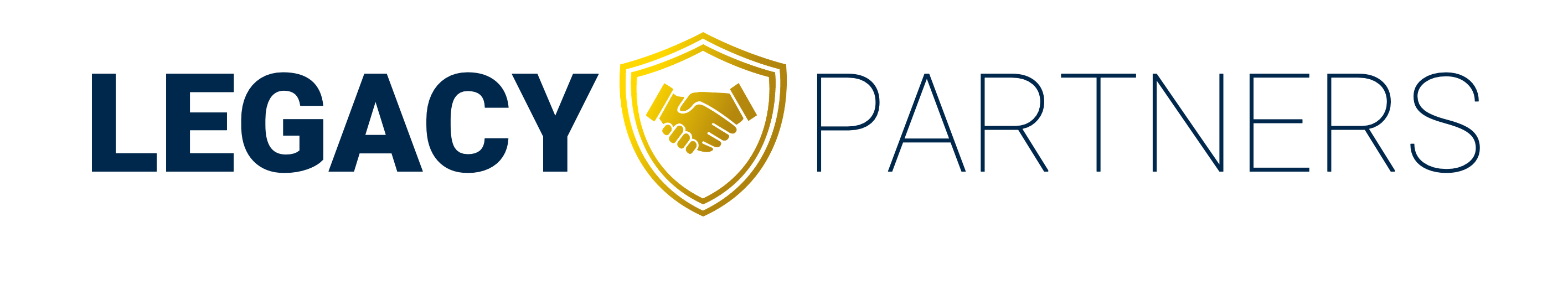 1
TUS PRIMERAS 48 HORAS
Seguimiento del Cliente
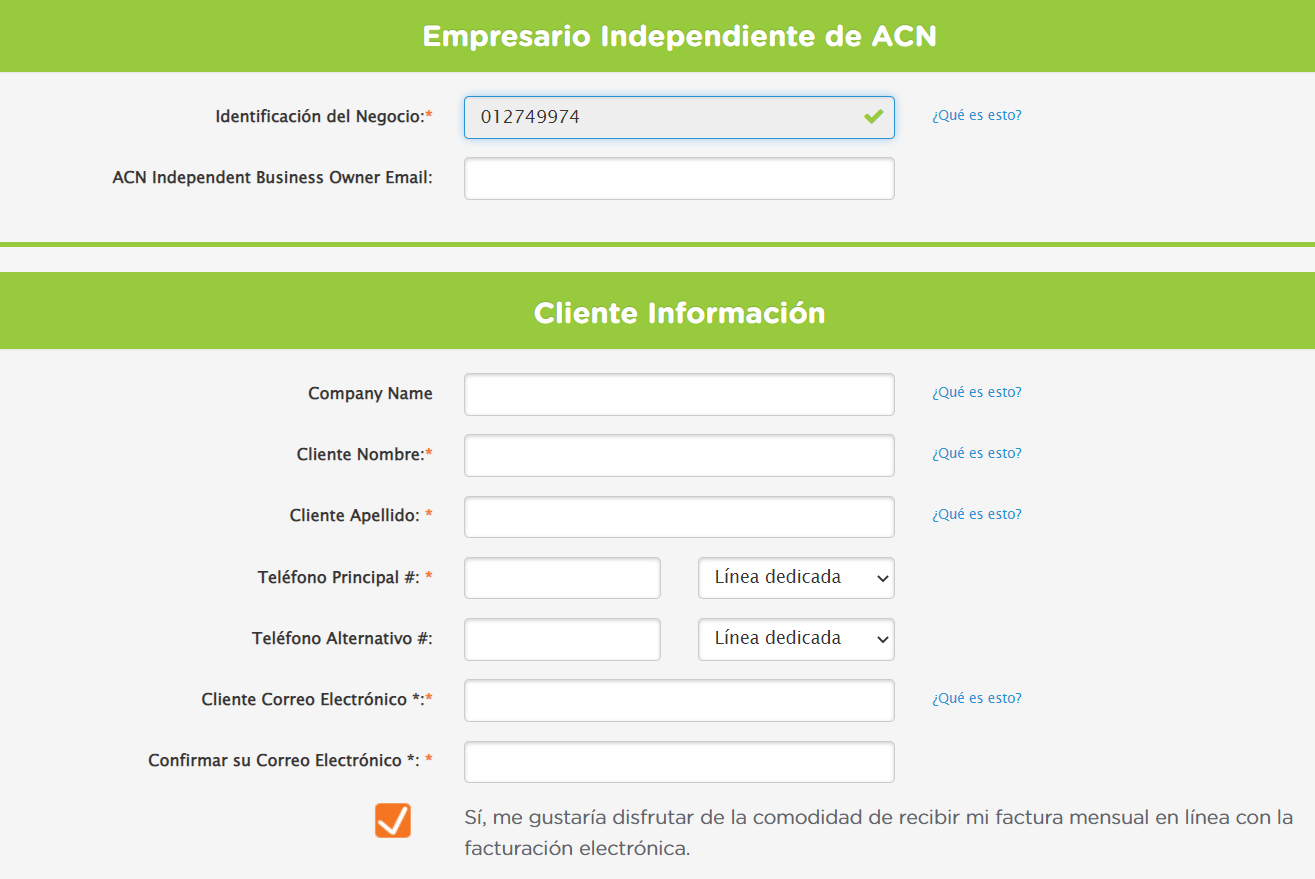 Asegurate de agregar el correo electrónico de tu cliente y el tuyo respectivamente onde coresponde según el producto.
Entra a tu oficina virtual el dia siguiente para que te asegures que tu cliente ya esta reflejado.
Continua verificando el estado de tu cliente y aprende sobre las etapas.
LegacyPartners.biz
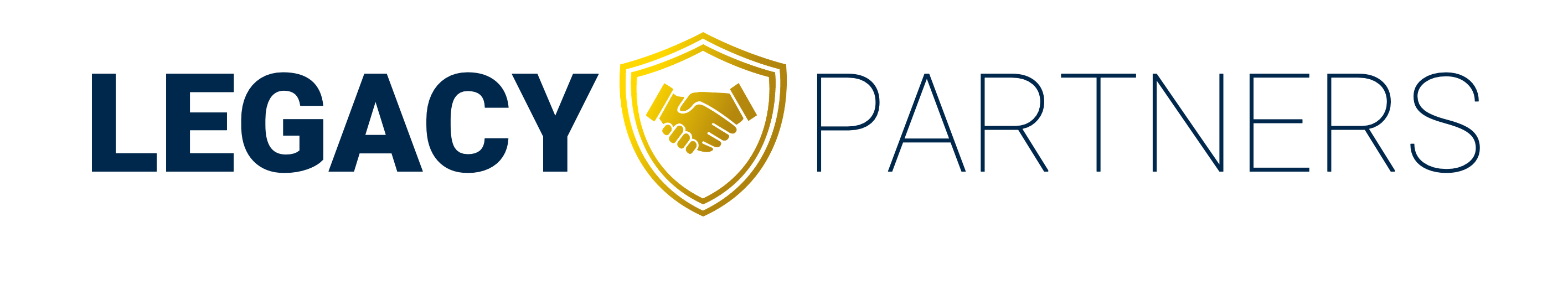 2
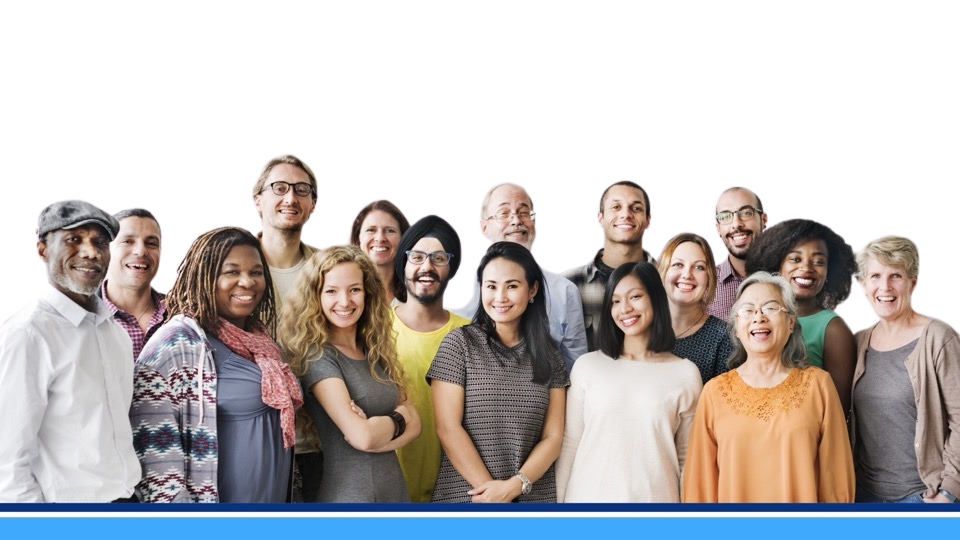 TUS PRIMERAS 48 HORAS
Haz Tu Lista
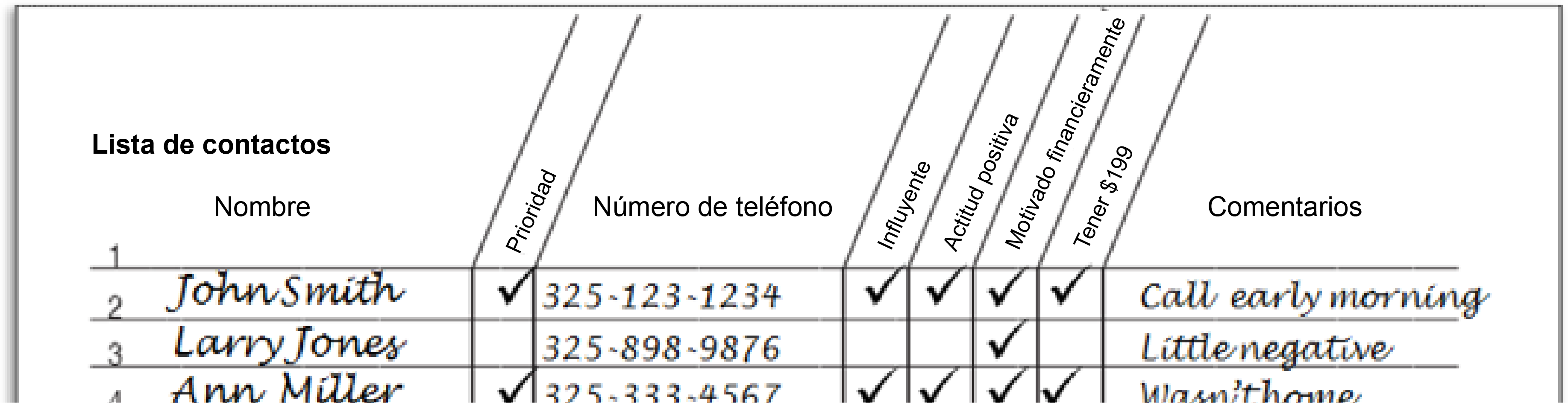 LegacyPartners.biz
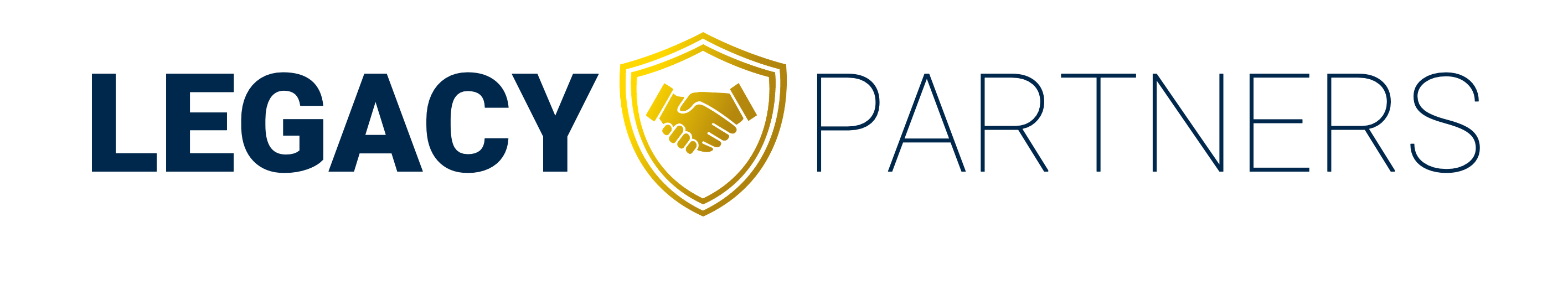 2
TUS PRIMERAS 48 HORAS
Reúnete con tu líder de línea ascendente
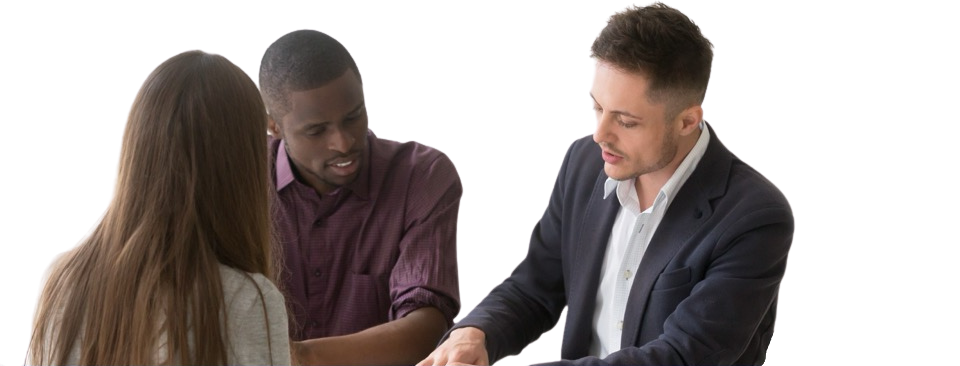 LegacyPartners.biz
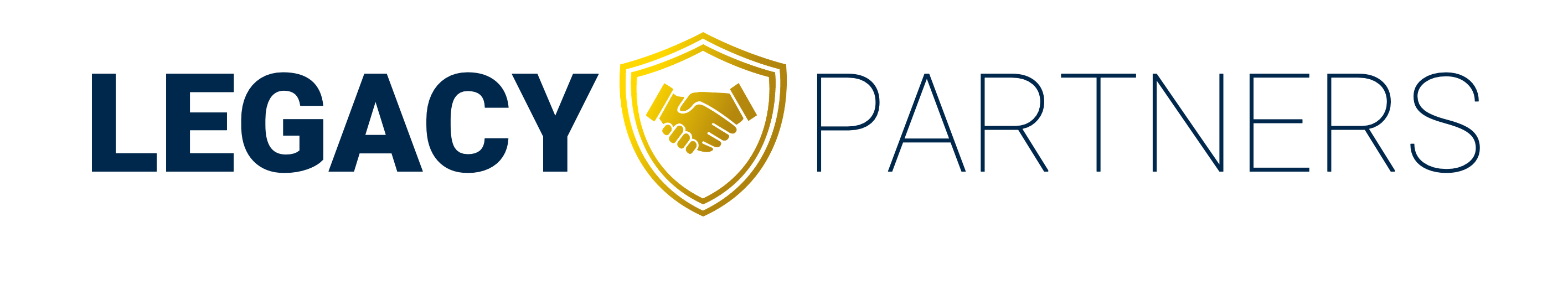 3
TUS PRIMERAS 30 DIAS
Plan de Acción de 30 Dias
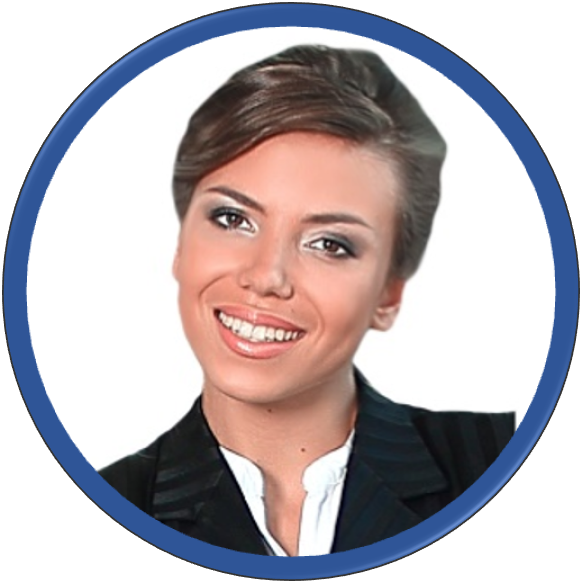 Bono de 8 Servicios = $400
Bono de Avance ETL = $400

Total = $800
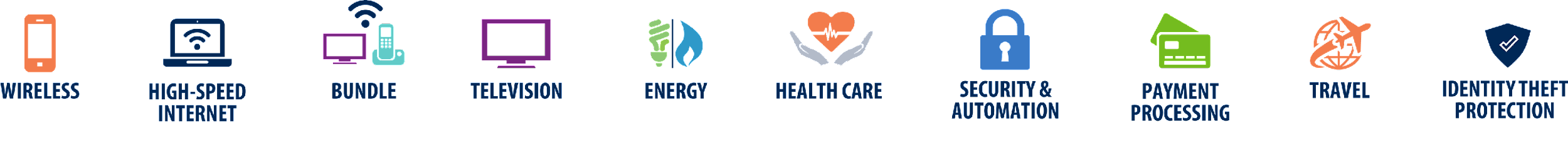 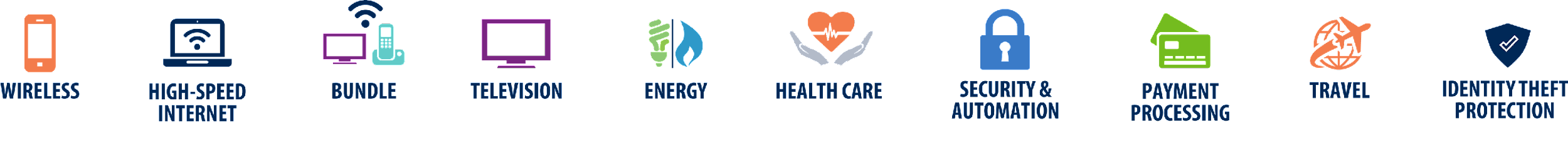 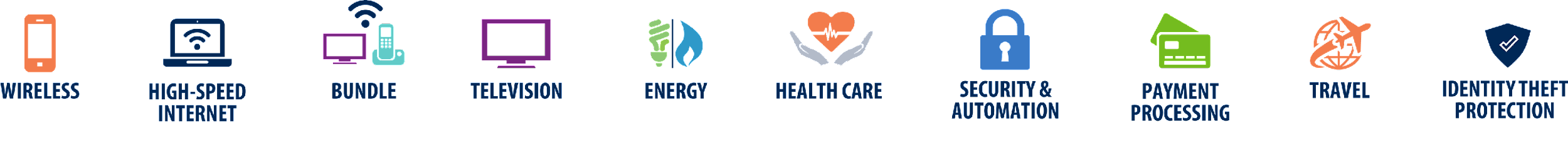 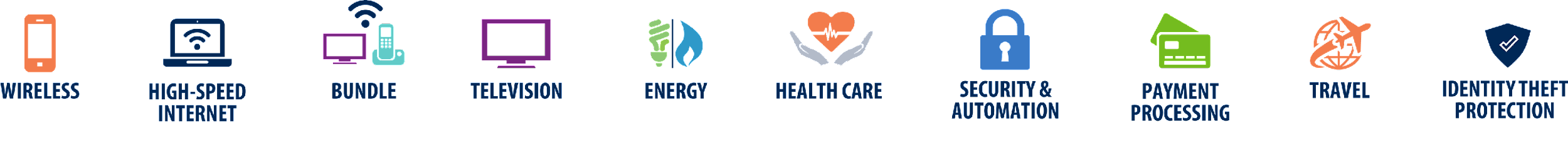 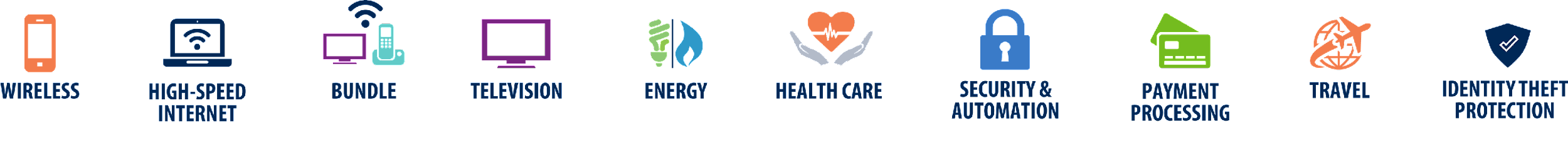 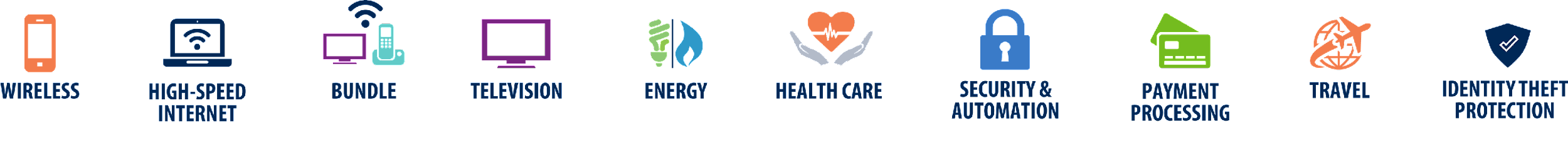 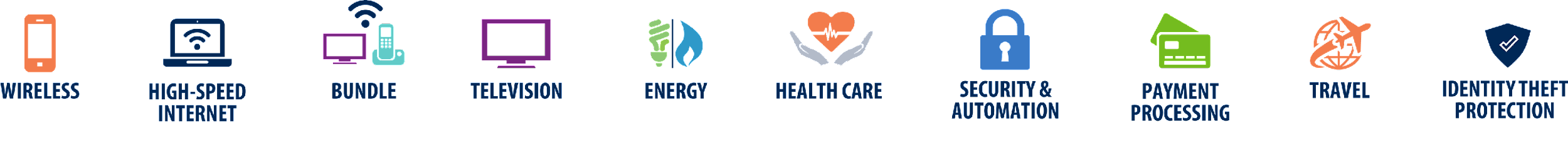 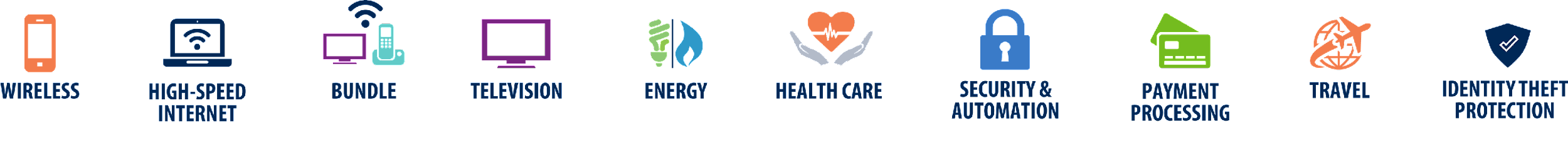 8 Servicios 16 Puntos
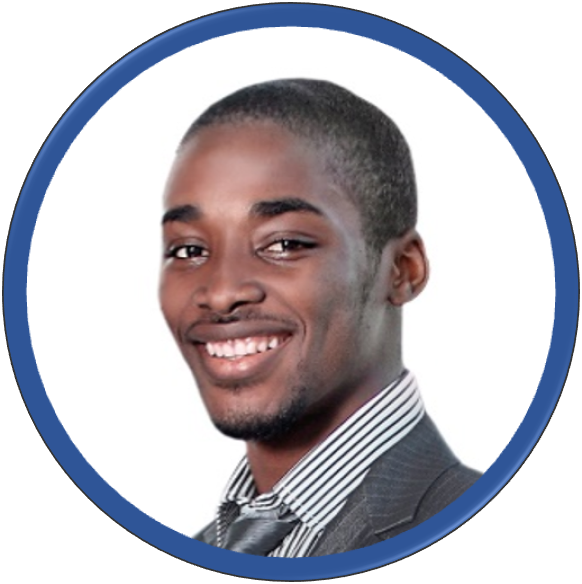 Bono de 8 Servicios = $400
Bono de Avance ETL = $400

Total = $800
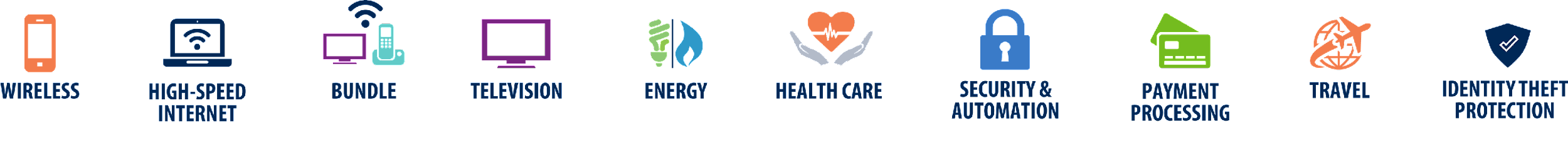 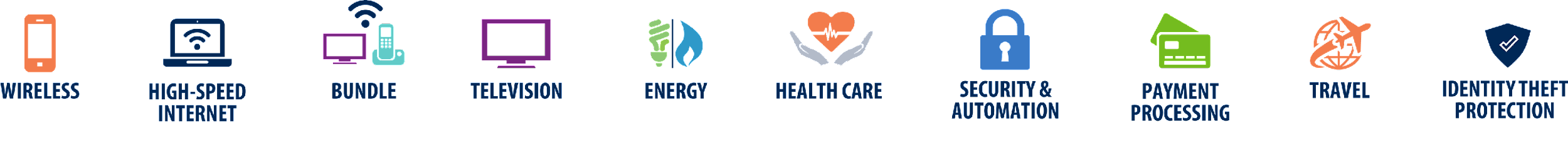 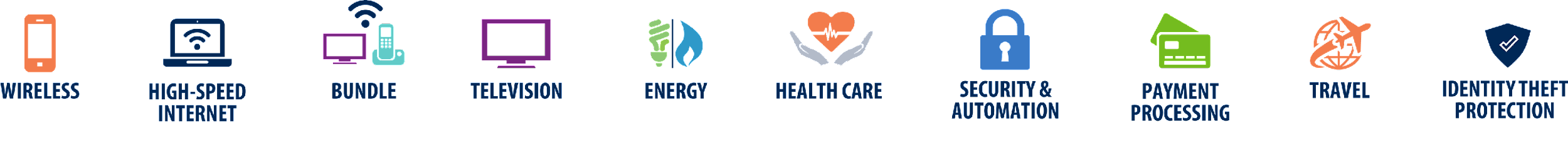 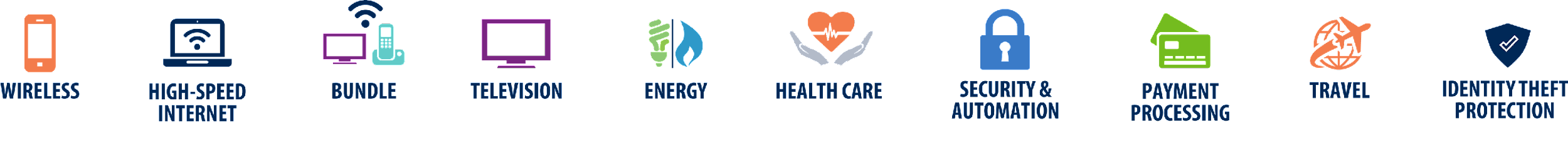 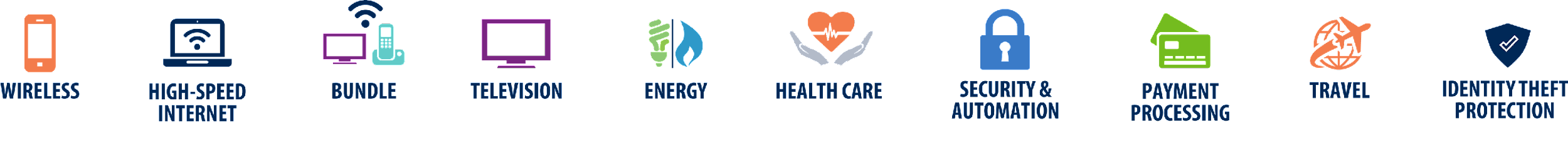 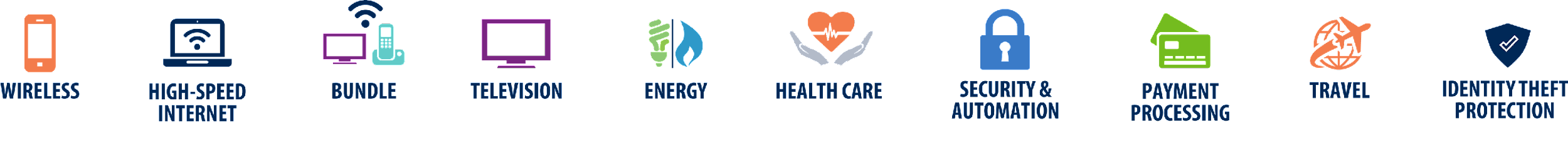 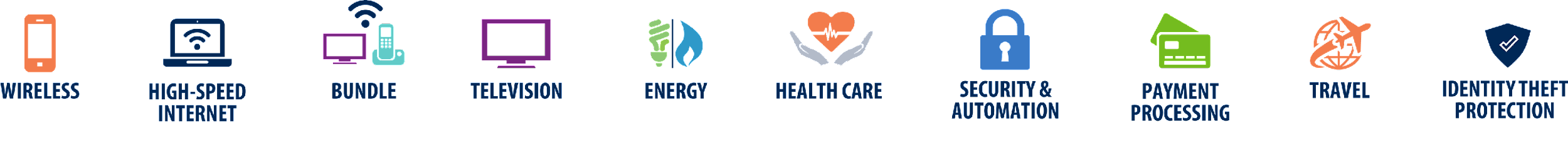 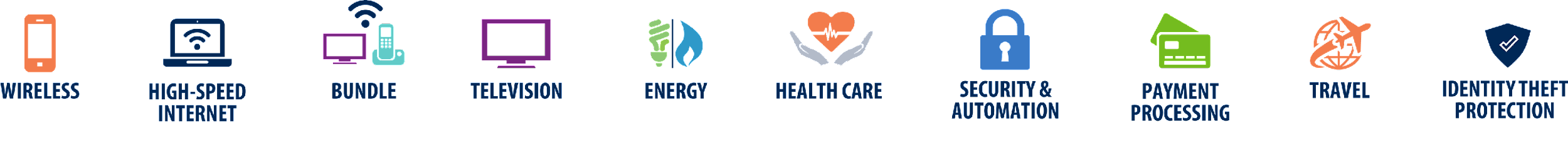 8 Servicios 16 Puntos
Total = 16 Servicios 32 Puntos
LegacyPartners.biz
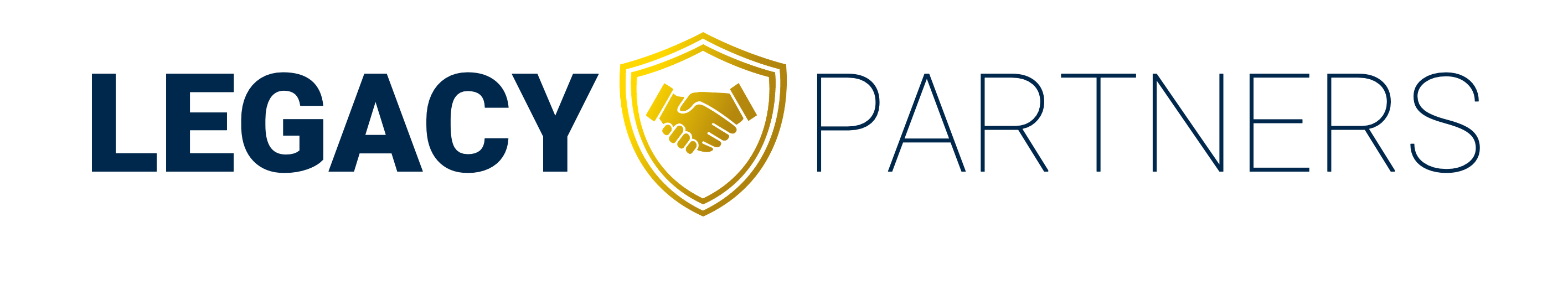 3
TUS PRIMERAS 30 DIAS
Muestra el Plan
Invita tus prospectos a echar un vistazo 
No tienes que vender
No tienes que ser presentador
¡Domina la invitación y dominarás el negocio!
LegacyPartners.biz
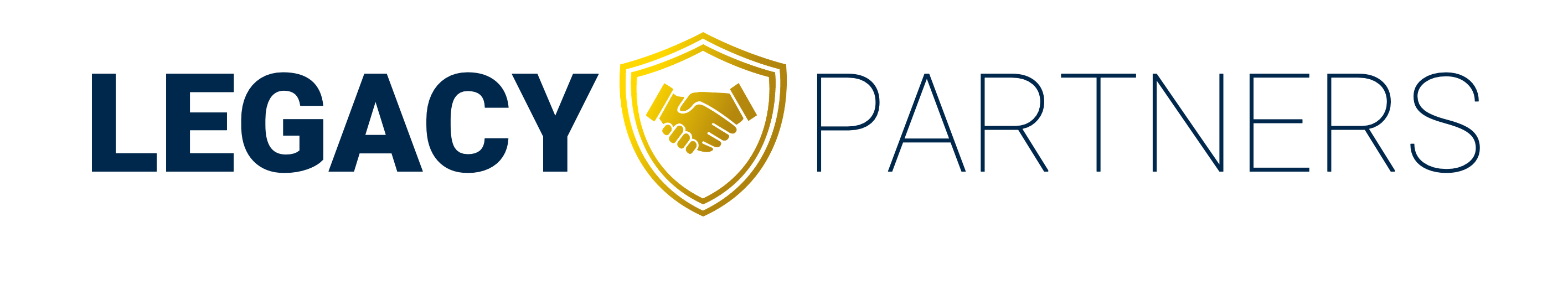 3
TUS PRIMERAS 30 DIAS
Habilidades de invitación
30 segundos a 1 minute
en el teléfono
El objetivo es confirmer una cita
No intentes explicar el negocio
No es lo que dices,
es como lo dices
Entusiasmo
Postura
Sensación de Urgencia
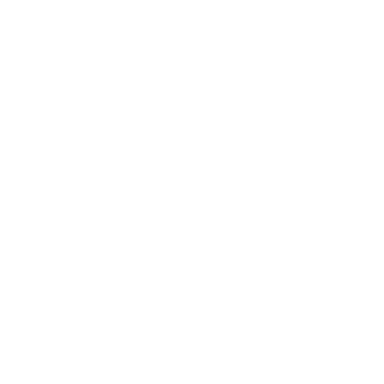 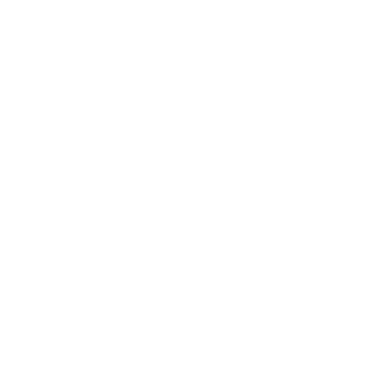 LegacyPartners.biz
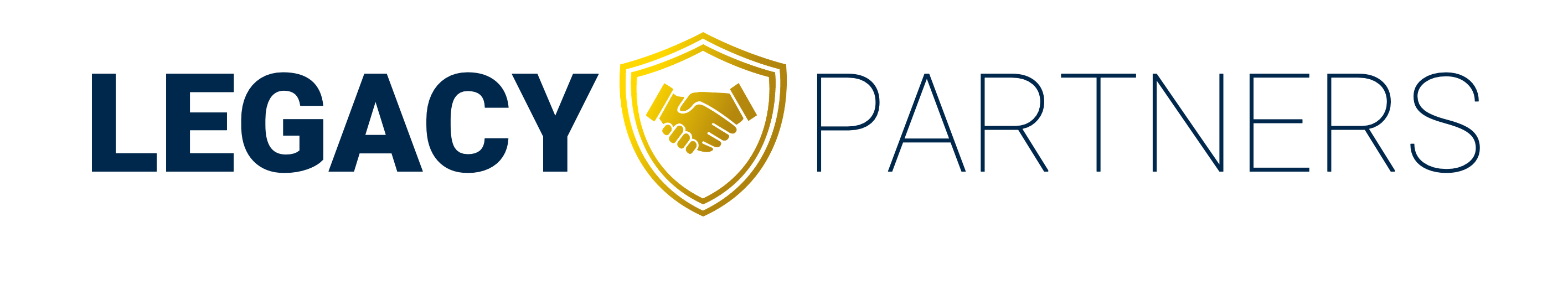 3
TUS PRIMERAS 30 DIAS
Navega Sobre el Valle de la Muerte
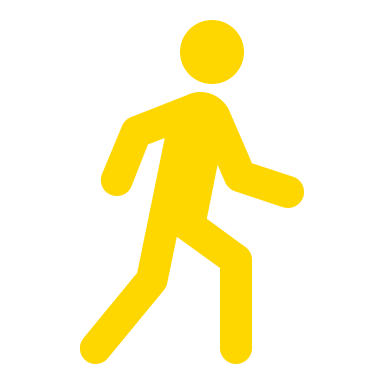 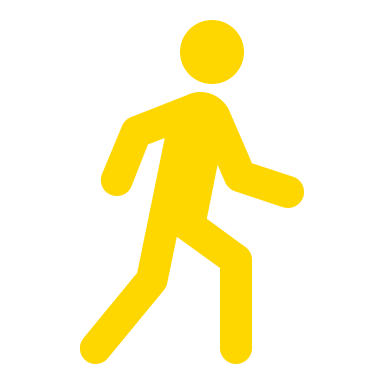 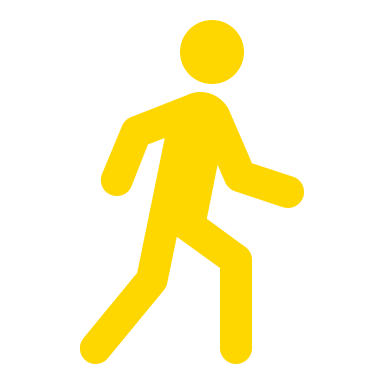 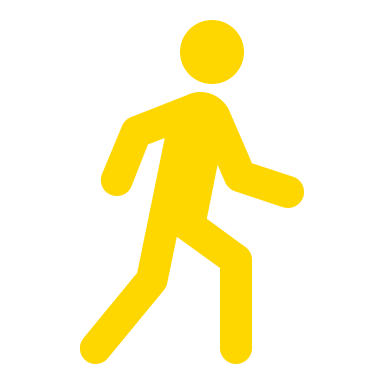 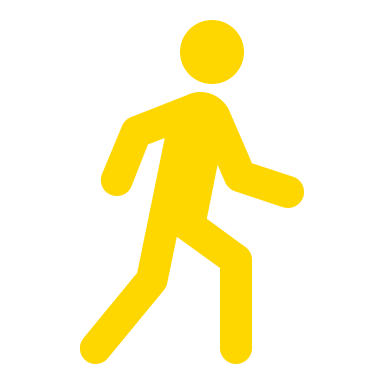 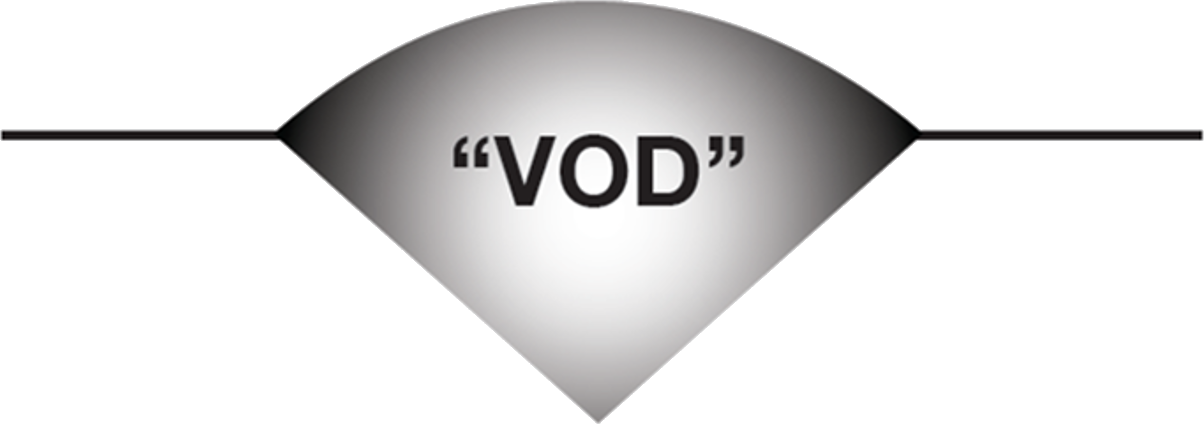 INVITACIÓN
PRESENTACIÓN
LegacyPartners.biz
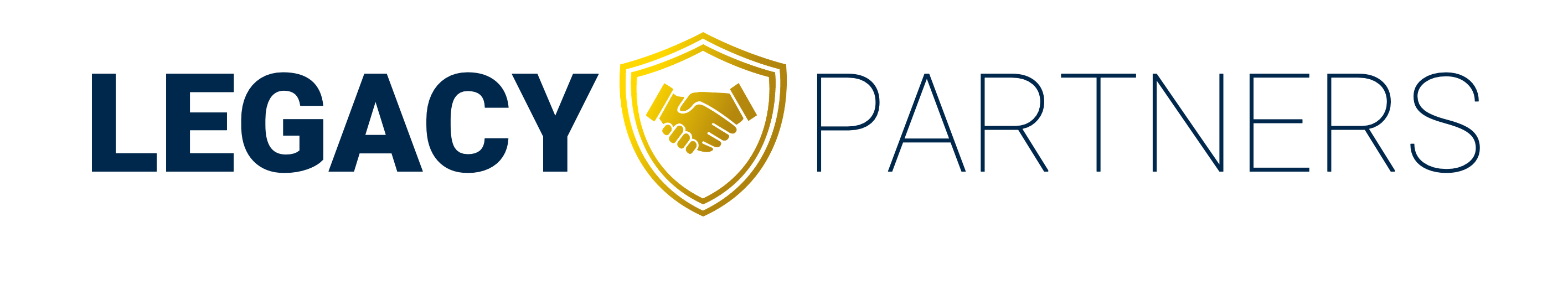 3
TUS PRIMERAS 30 DIAS
Guiones de Invitación
¿Cuándo tendrás 1 minuto para ver un video?
¿Qué estás haciendo para el almuerzo/café? Tengo algo que te quiero mostrar.
Déjame hacerte una pregunta ... ¿Mantienes abiertas tus opciones en términos de ganar dinero fuera de lo que estás haciendo actualmente?
LegacyPartners.biz
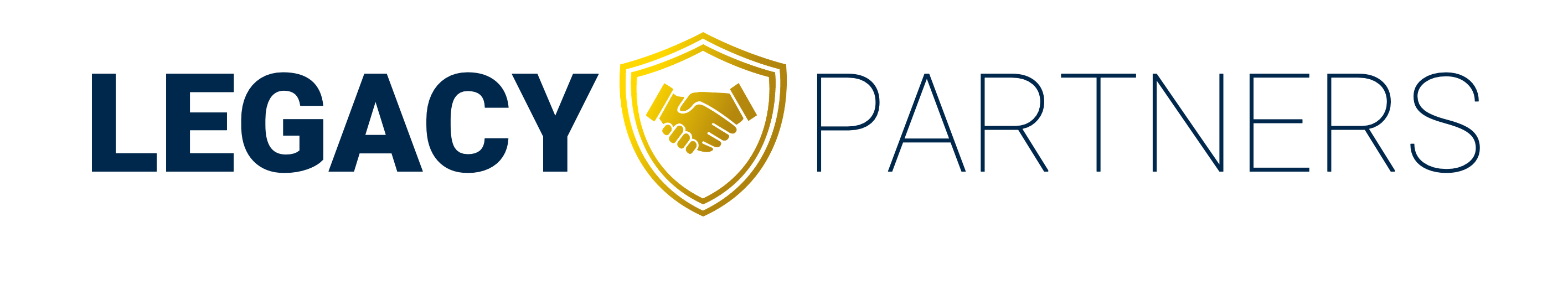 3
PROMUÉTE!
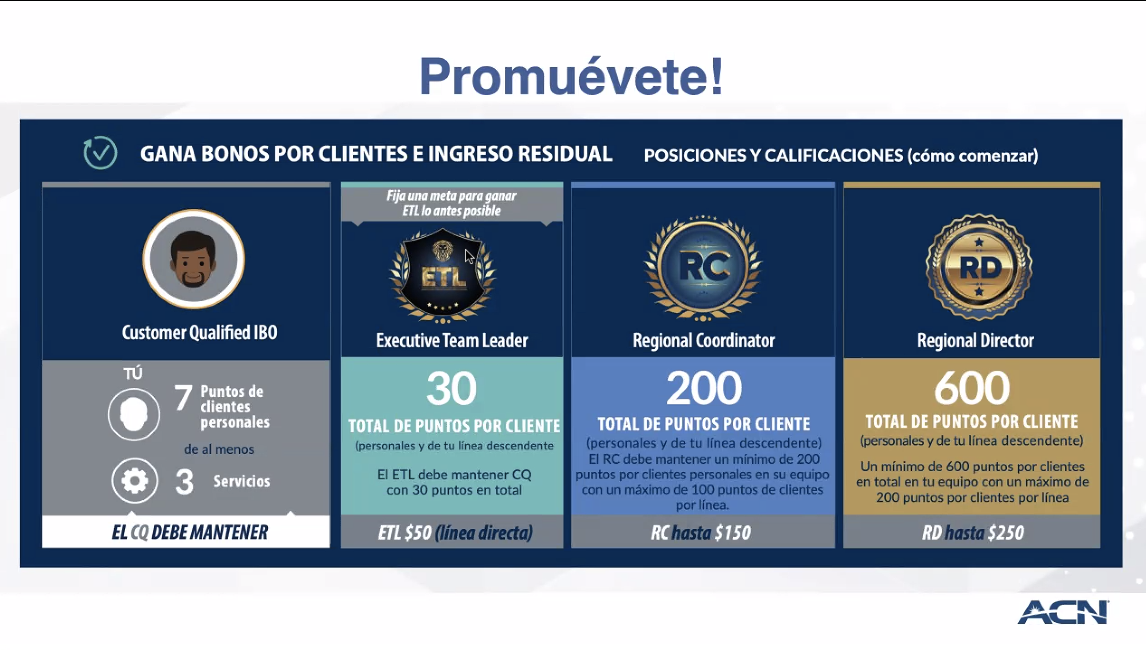 LegacyPartners.biz
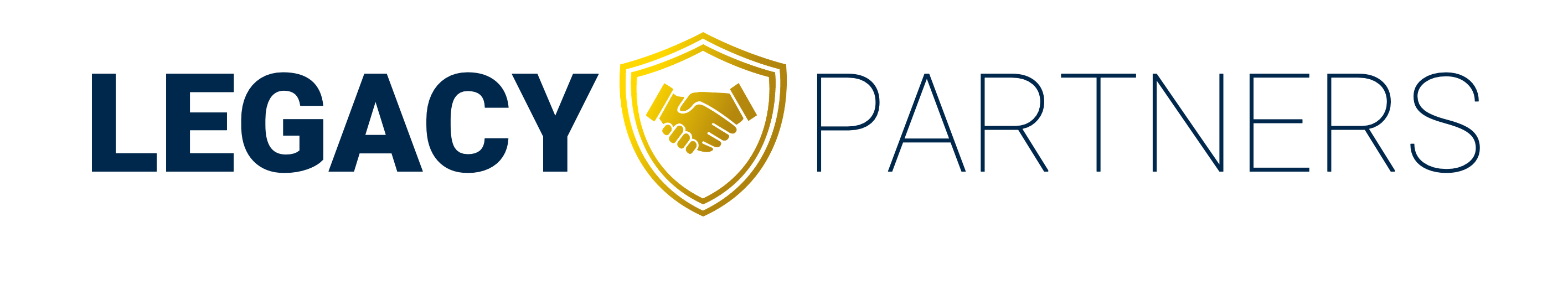 3
¡FILTRA, No Convenzas!
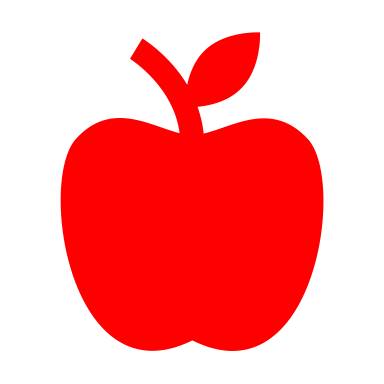 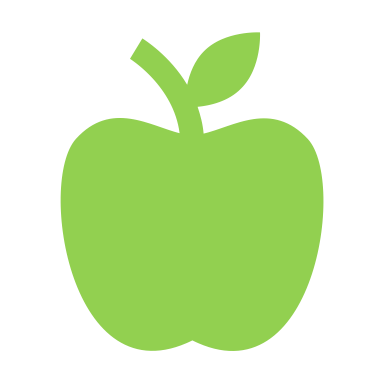 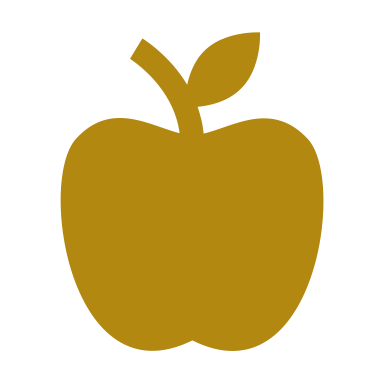 Manzanas Rojas Listos Para Arrancar
Manzanas Verdes Tienen Preguntas.)
Manzanas CafésMe Gustaria Ser Cliente
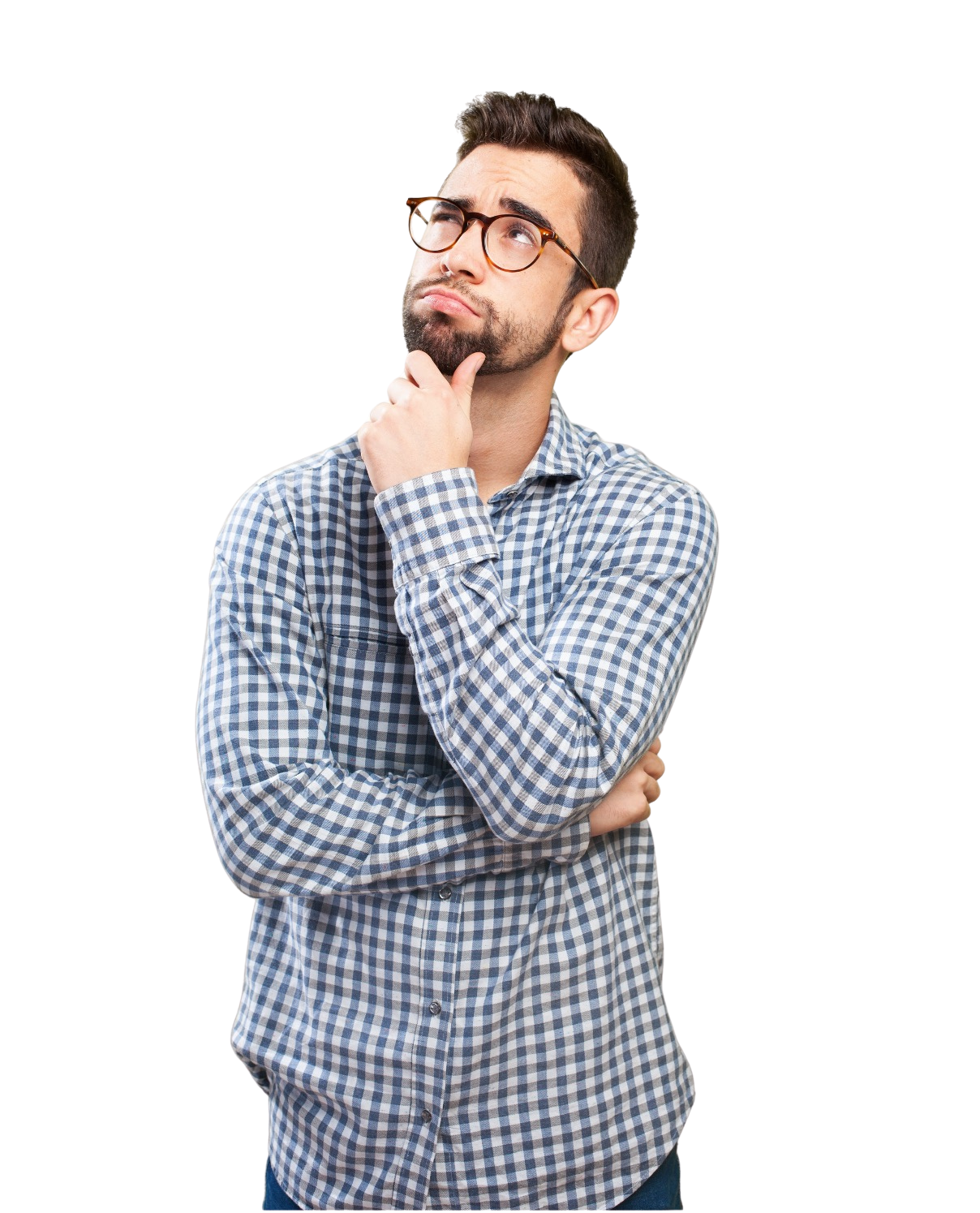 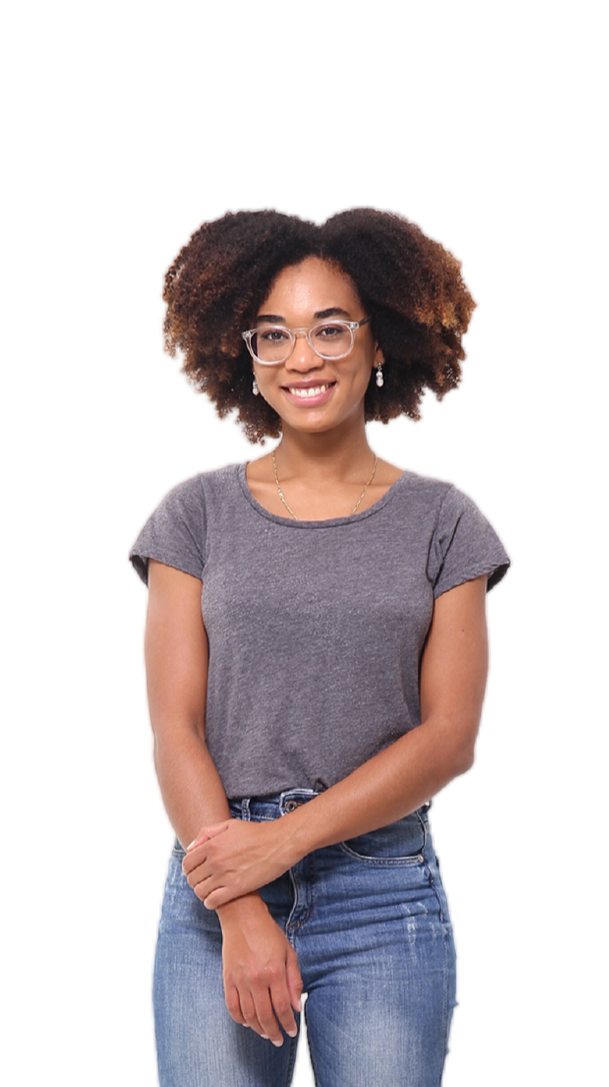 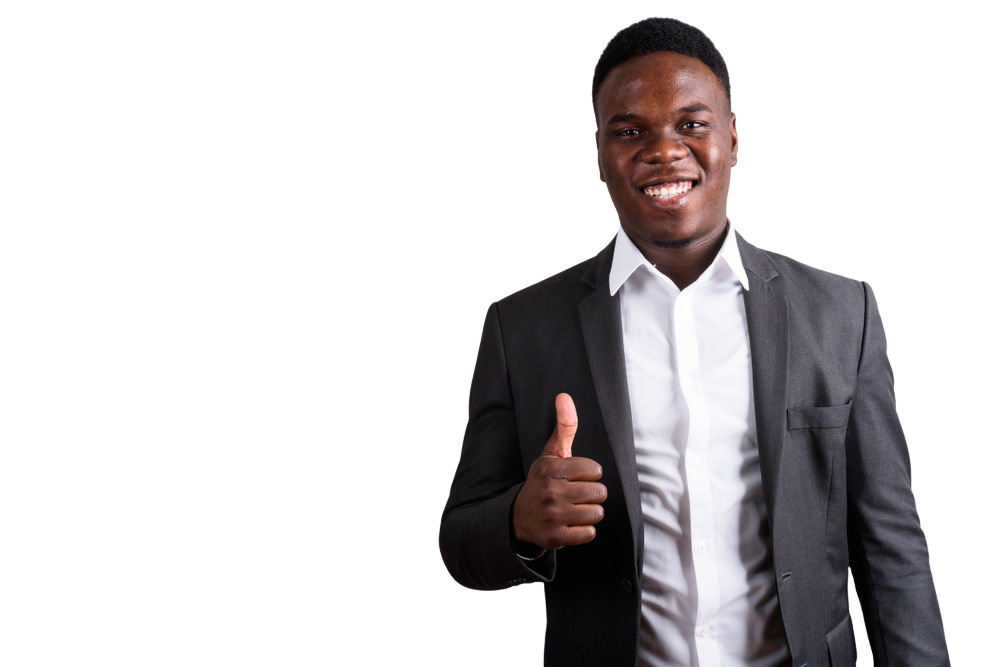 LegacyPartners.biz
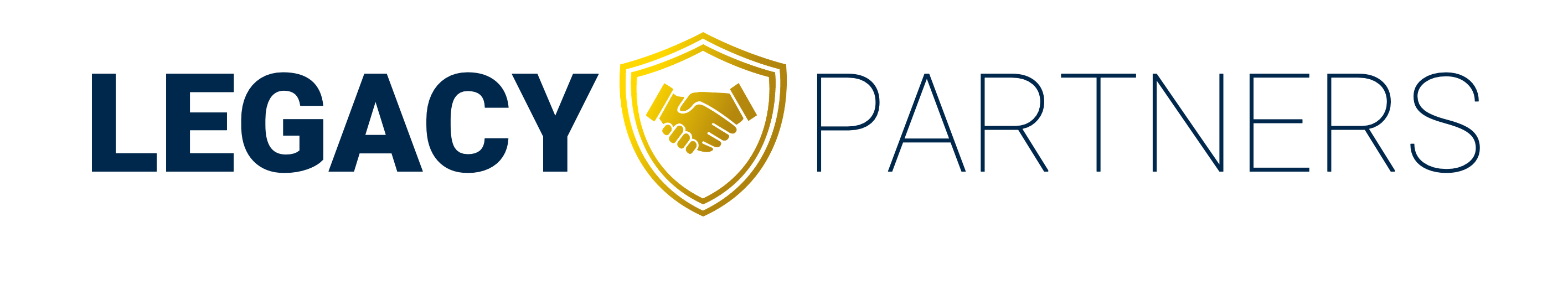 3
HORARIO DE PRESENTACIÓN DE ZOOM
Martes y Jueves por la noche 
8:00 p.m. tiempo central
Zoom ID: 431-947-0504
LegacyPartners.biz
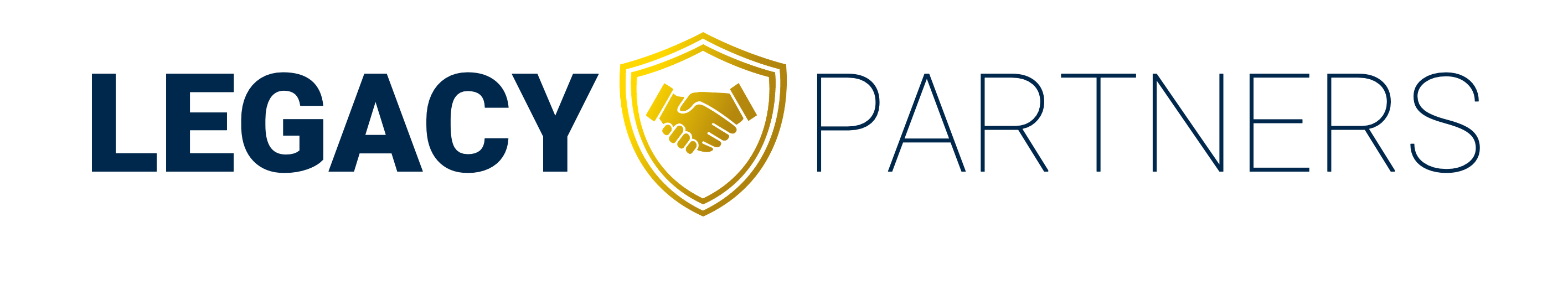 3
Solo
Tú
Puerdes Decidir…
Hasta Dónde Quieres Ilegar
LegacyPartners.biz
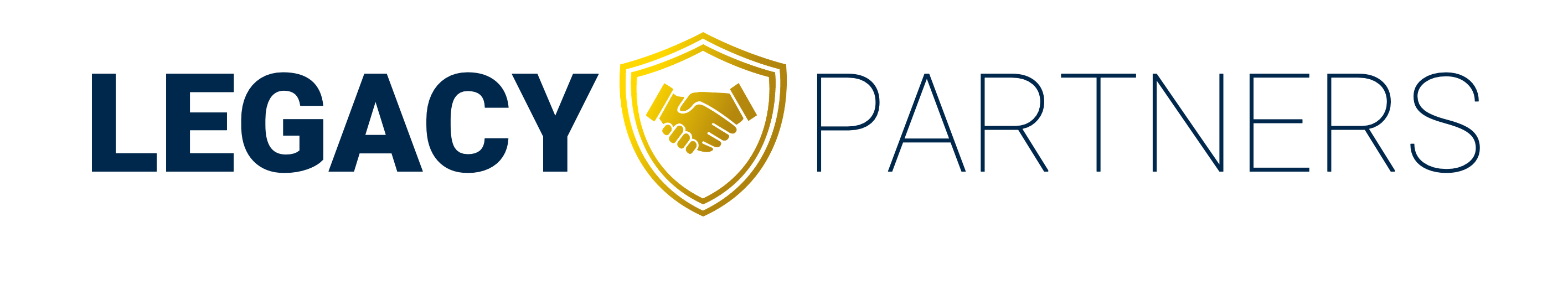 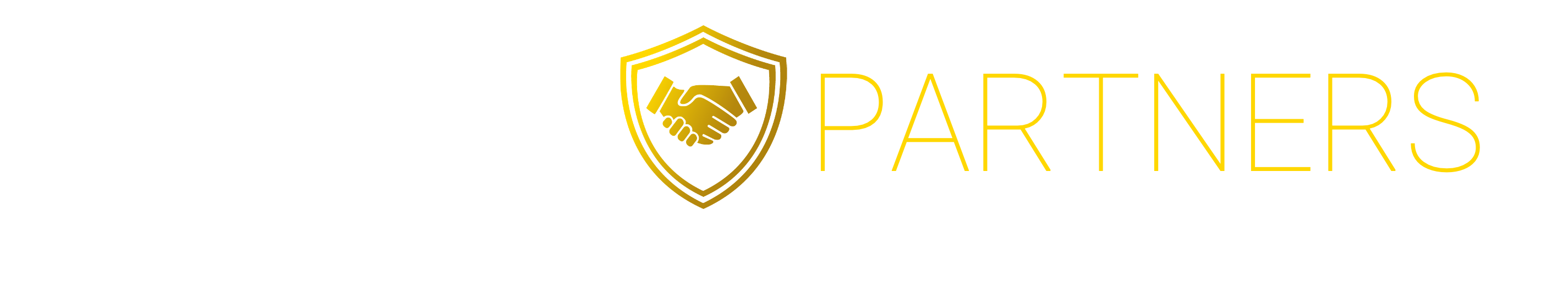 Gracias
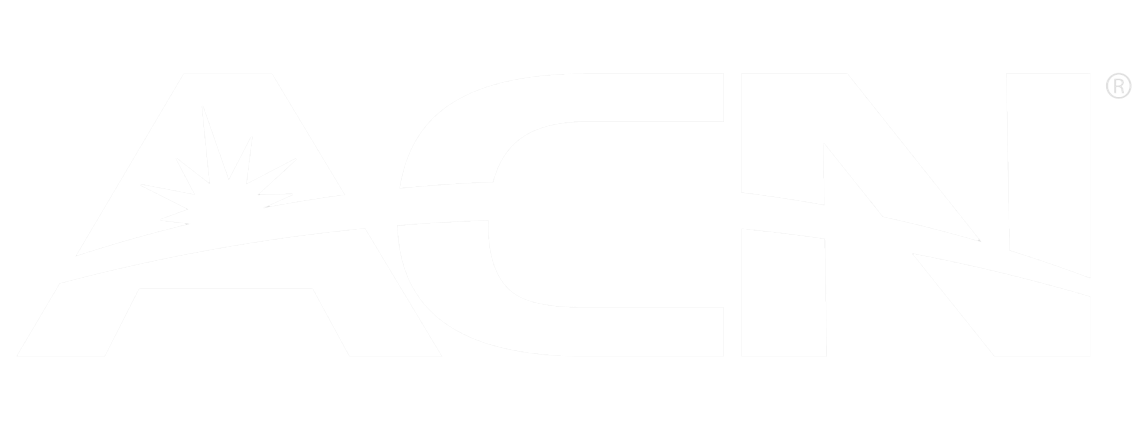